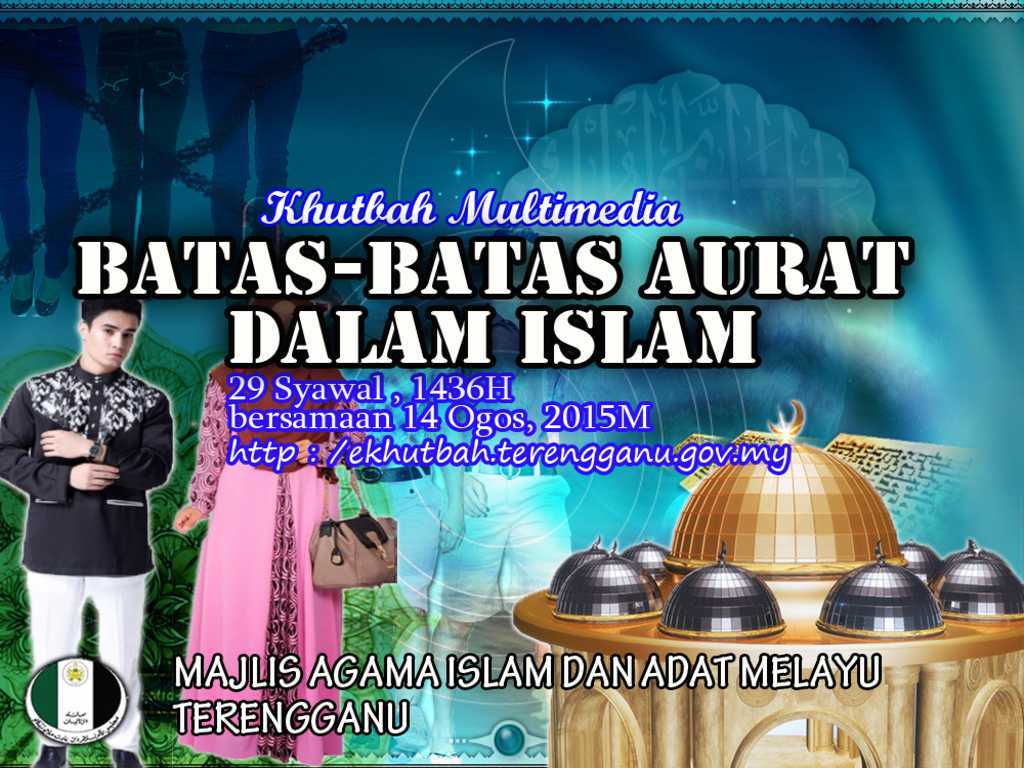 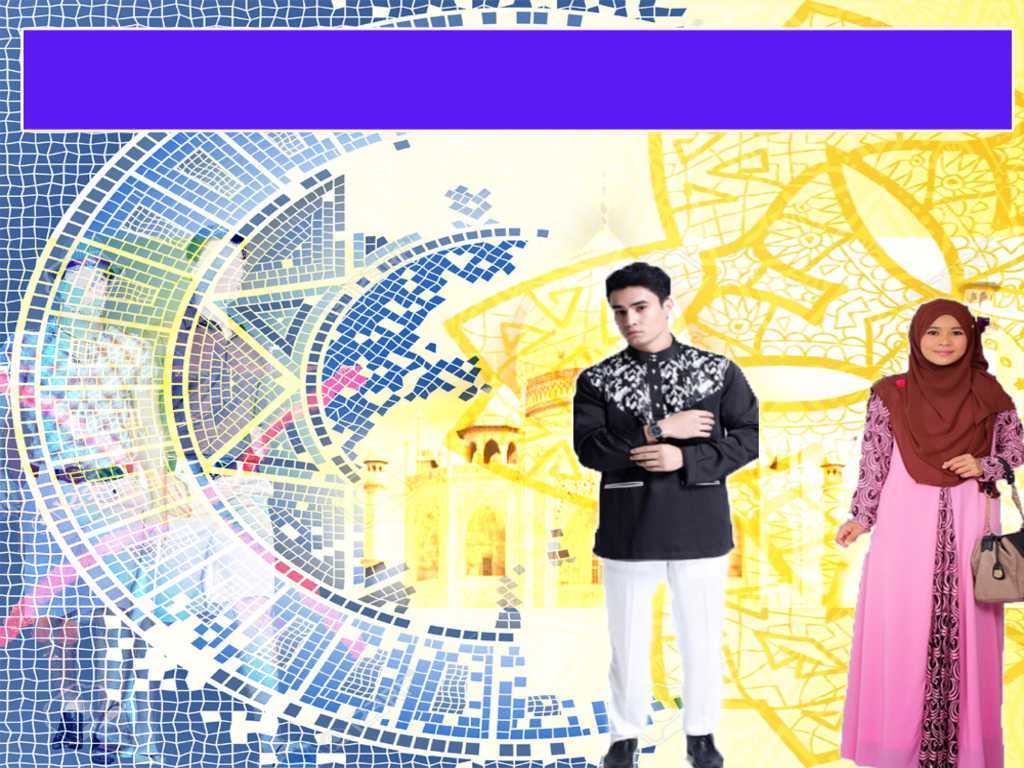 Pujian Kepada Allah S.W.T.
الْحَمْدُ ِللهِ
Segala puji-pujian hanya bagi Allah S.W.T.
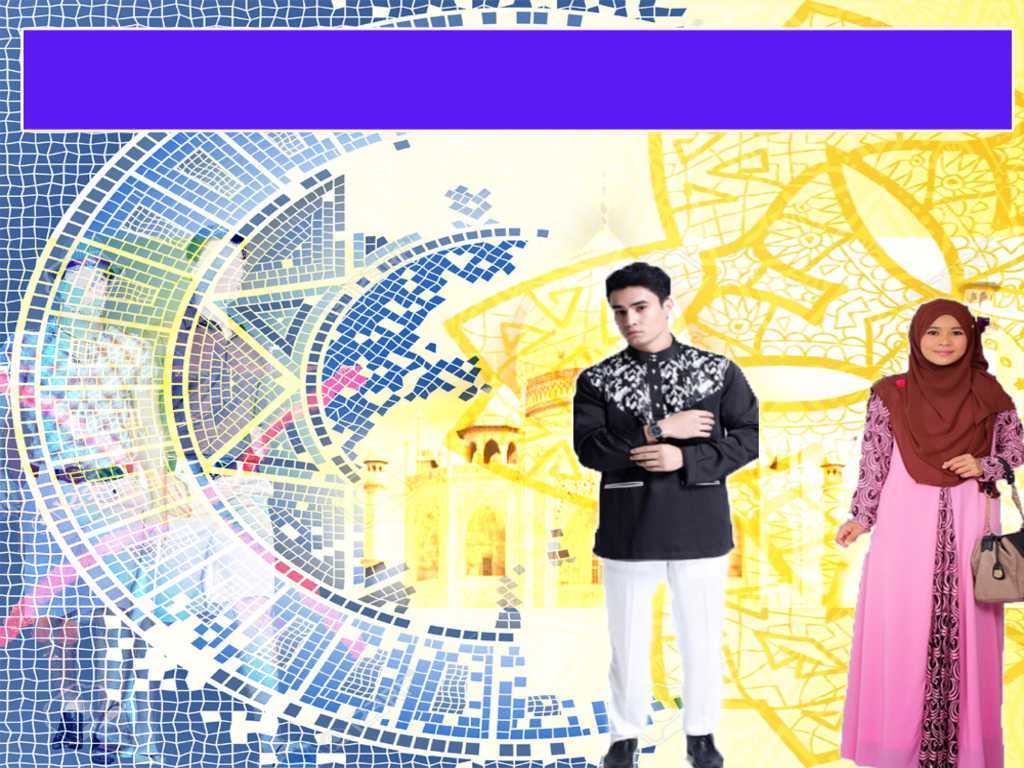 Syahadah
أَشْهَدُ أَنْ لآ إِلَهَ إِلاَّ اللهُ الْوَاحِدُ الْقَهَّارُ، 
وَأَشْهَدُ أَنَّ مُحَمَّدًا عَبْدُهُ وَرَسُوْلُهُ
Aku bersaksi  bahawa sesungguhnya tiada tuhan melainkan Allah, KeesaanNya tiada sekutu bagiNya dan juga aku  bersaksi bahawa nabi Muhammad S.A.W hambaNya dan rasulNya.
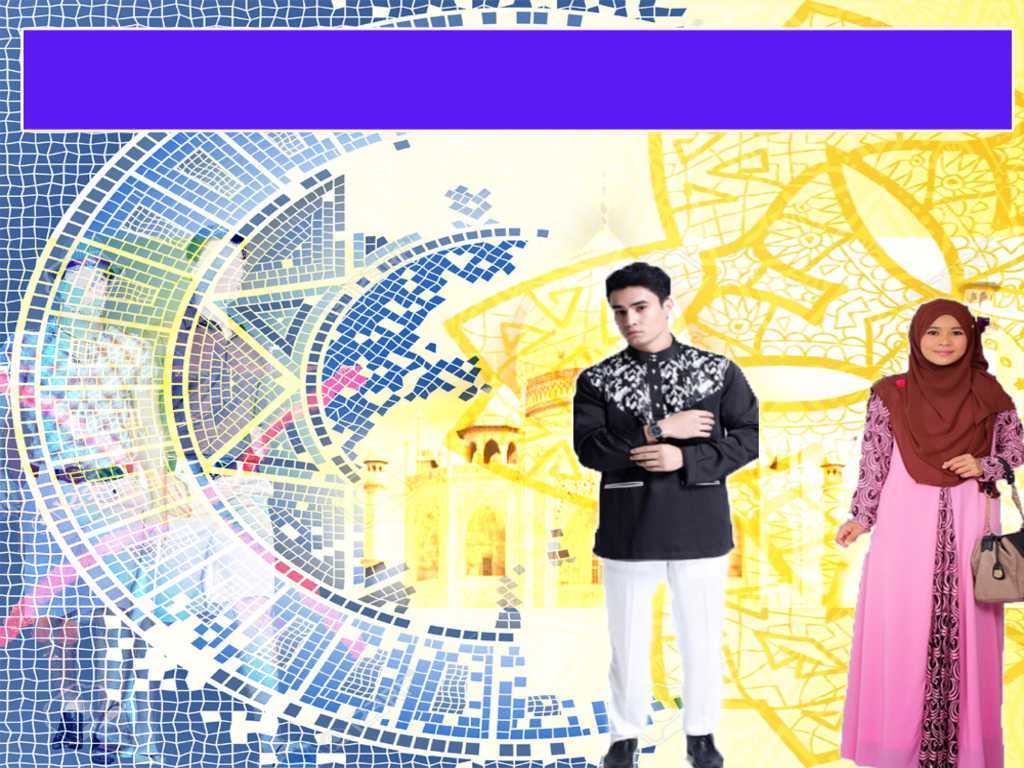 Selawat Ke Atas 
Nabi Muhammad S.A.W
اللَّهُمَّ صَلِّ وَسَلِّمْ عَلَى سَيِّدَنَا مُحَمَّدٍ 
وَعَلَى آلِهِ وَصَحْبِهِ أَجْمَعِيْنَ
Ya Allah, Cucurilah rahmat dan sejahtera ke atas hambaMu dan rasulMu Nabi Muhammad S.A.W dan ke atas keluarganya dan para sahabatnya.
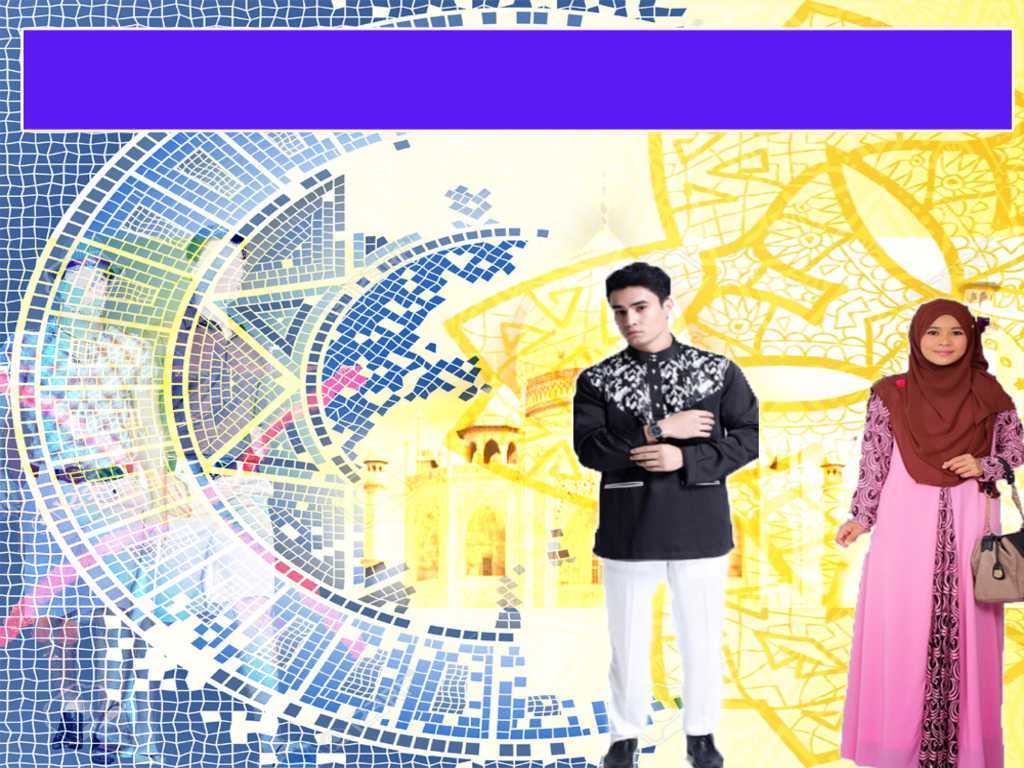 Wasiat Taqwa
اِتَّقُوا اللهَ وَأَطِيْعُوْهُ لَعَلَّكُمْ تُرْحَمُوْنَ.
Tingkatkanlah ketakwaan kepada Allah s.w.t. dengan mentaati segala titah perintahnya dan menjauhi segala larangannya, semoga kita mendapat rahmat dan keampunan Allah
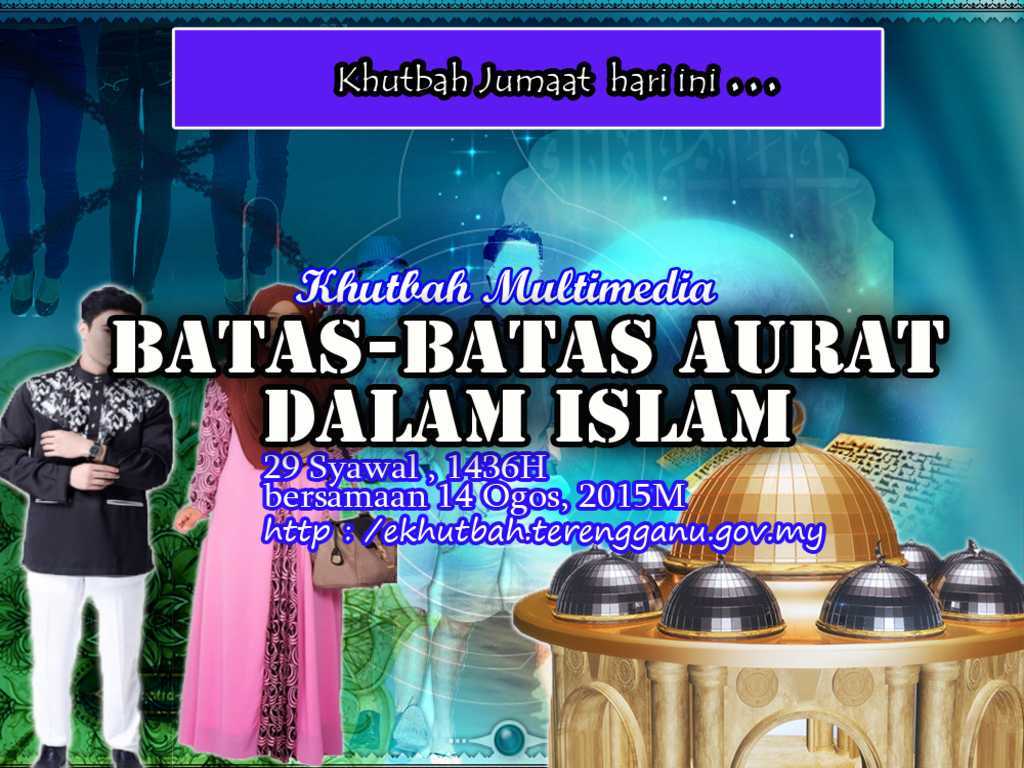 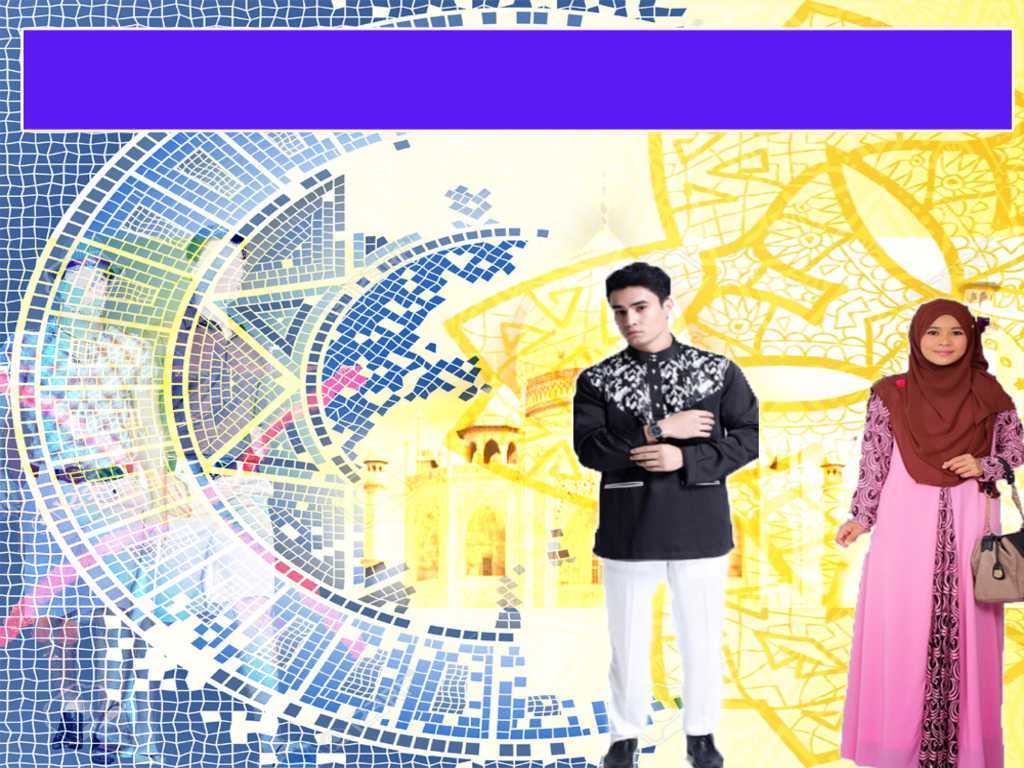 Syariat Islam Lengkap dan Sempurna
Wajib dipatuhi dan ditaati
Syariat yang datang daripada Allah s.w.t.
Syariat yang selaras dengan fitrah manusia yang mengandungi nilai-nilai adab dan akhlak yang tinggi
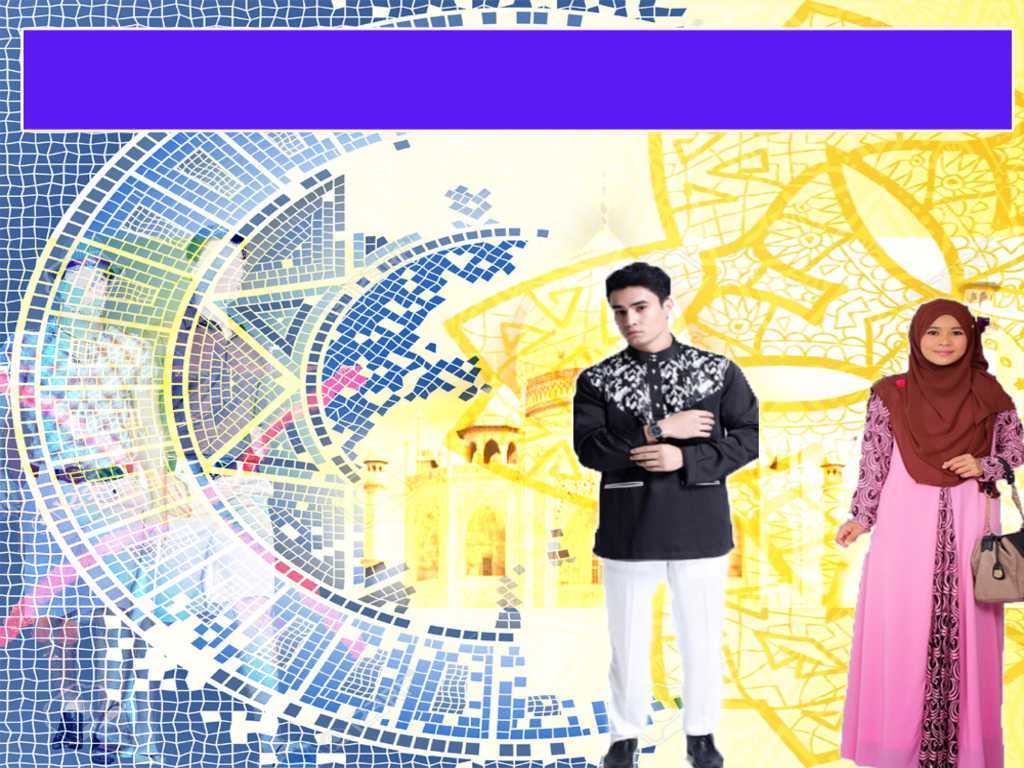 Kewajipan Menutup Aurat
Bahasa
Keaiban atau kekurangan
Istilah Syara’
Bahagian-bahagian tubuh badan yang wajib ditutup dan dilindung dari pandangan orang
Suatu kewajipan yang selaras dengan fitrah manusia yang mempunyai nilai-nilai kemanusiaan yang ingin melihat dirinya cantik dan tidak ingin bahagian-bahagian tertentu daripada tubuh badannya dilihat oleh orang lain
Allah s.w.t telah menyediakan kemudahan-kemudahan yang boleh digunakan untuk menutup aurat dan menjadikannya perhiasan diri
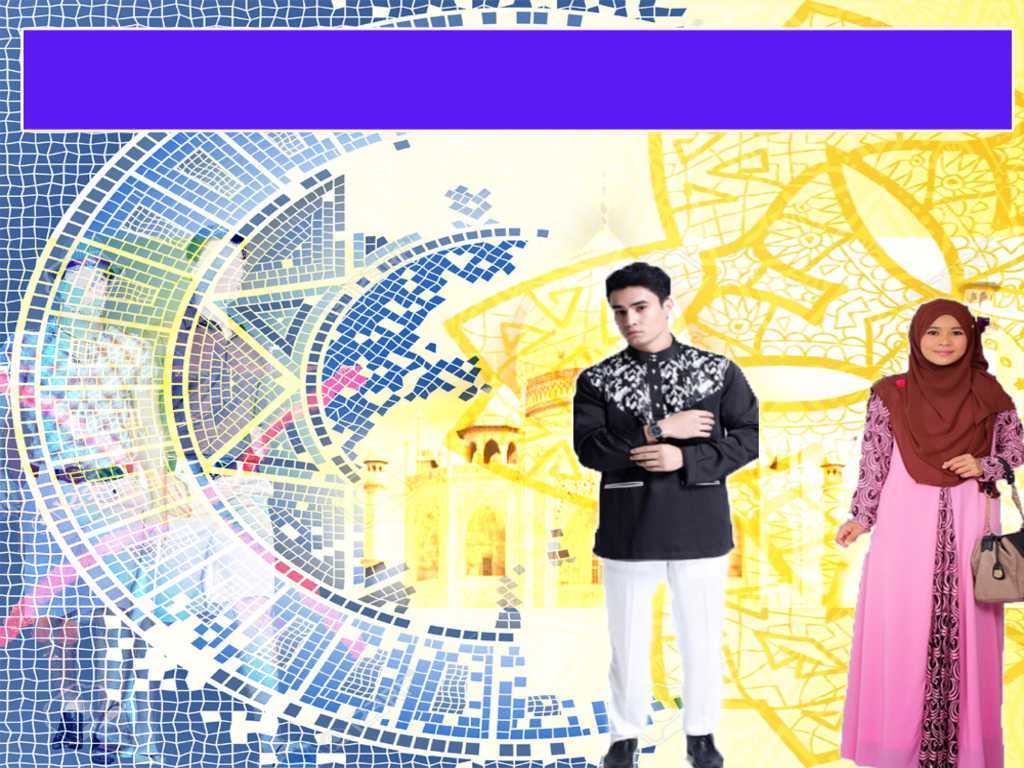 Firman Allah dalam 
Surah Al-A’rof : Ayat 26
يَا بَنِي آدَمَ قَدْ أَنزَلْنَا عَلَيْكُمْ لِبَاسًا يُوَارِي سَوْءَاتِكُمْ وَرِيشًا وَلِبَاسُ التَّقْوَىَ ذَلِكَ خَيْرٌ ذَلِكَ مِنْ آيَاتِ اللهِ لَعَلَّهُمْ يَذَّكَّرُونَ
Wahai anak-anak Adam! Sesungguhnya Kami telah menurunkan kepada kamu (bahan-bahan untuk) pakaian menutup aurat kamu, dan pakaian perhiasan; dan pakaian yang berupa taqwa itulah yang sebaik-baiknya. Yang demikian itu adalah dari tanda-tanda (limpah kurnia) Allah (dan rahmatNya kepada hamba-hambaNya) supaya mereka mengenangnya (dan bersyukur).
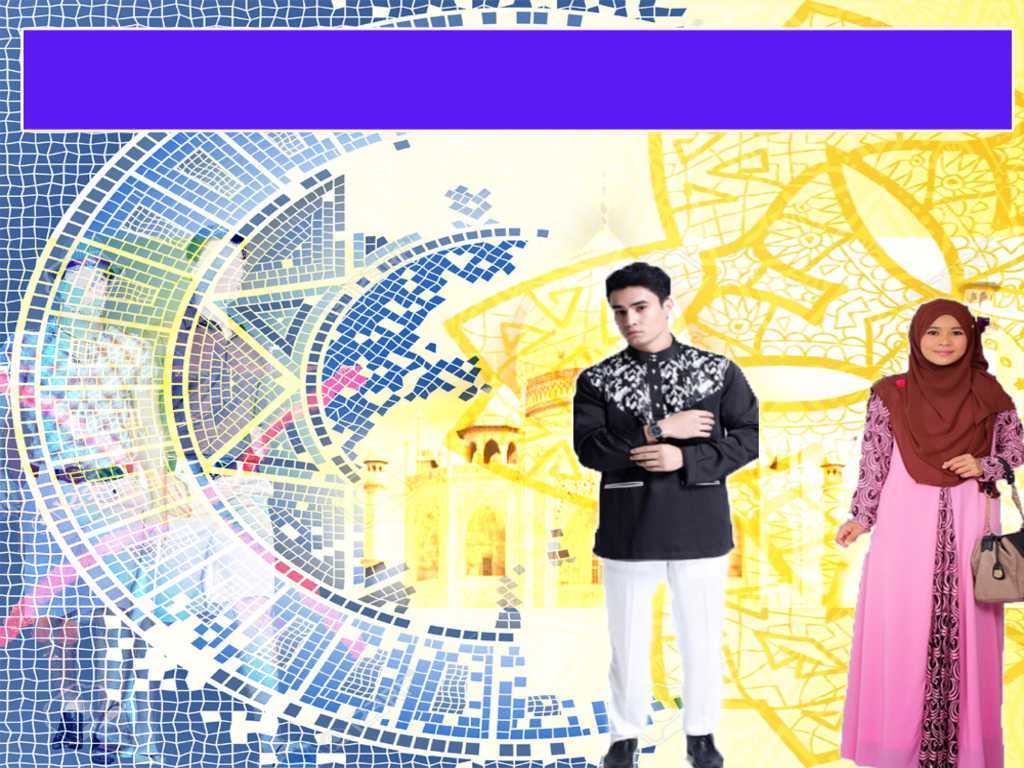 Sabda Rasulullah s.a.w.
"اِحْفَظْ عَوْرَتَكَ إِلاَّ مِنْ زَوْجِكَ أَوْ مَا مَلَكَتْ يَمِيْنُكَ"
(رَوَاهُ الْخَمْسَةُ إلاَّ النَّسَائِي)
“Peliharalah auratmu kecuali daripada pasanganmu atau hambamu”.
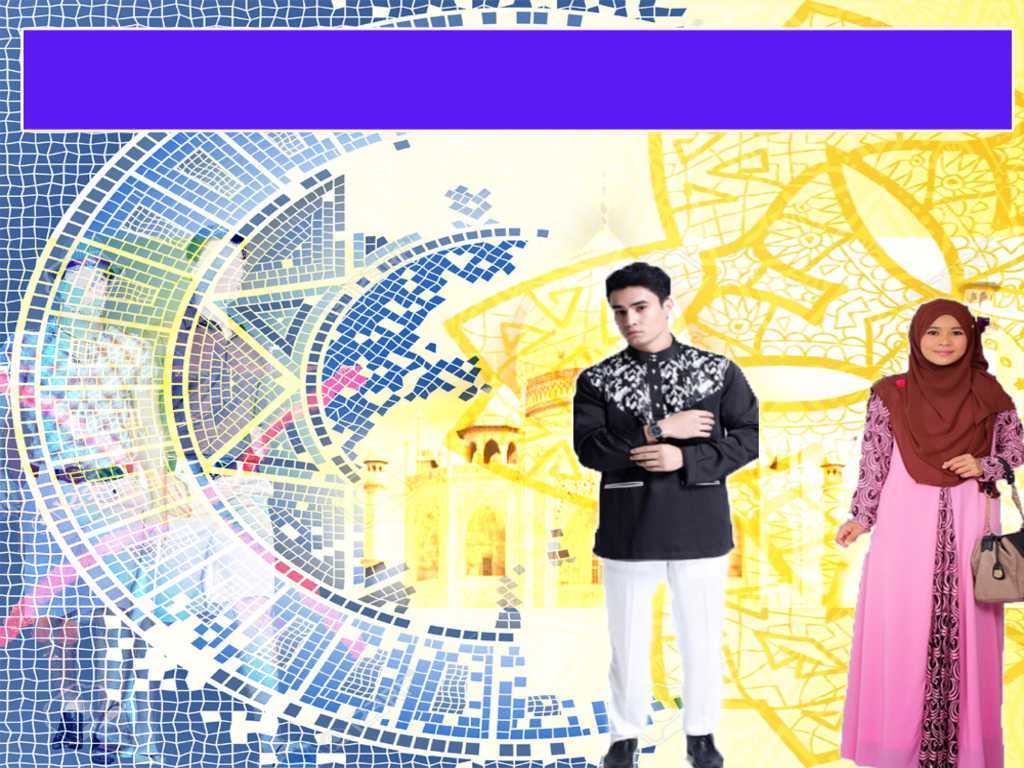 Batas-batas Aurat
Aurat dalam sembahyang
Bagi Lelaki…
Antara aurat dan lutut.
Bagi Perempuan…
seluruh tubuh badannya kecuali muka dan dua pergelangan tangan.
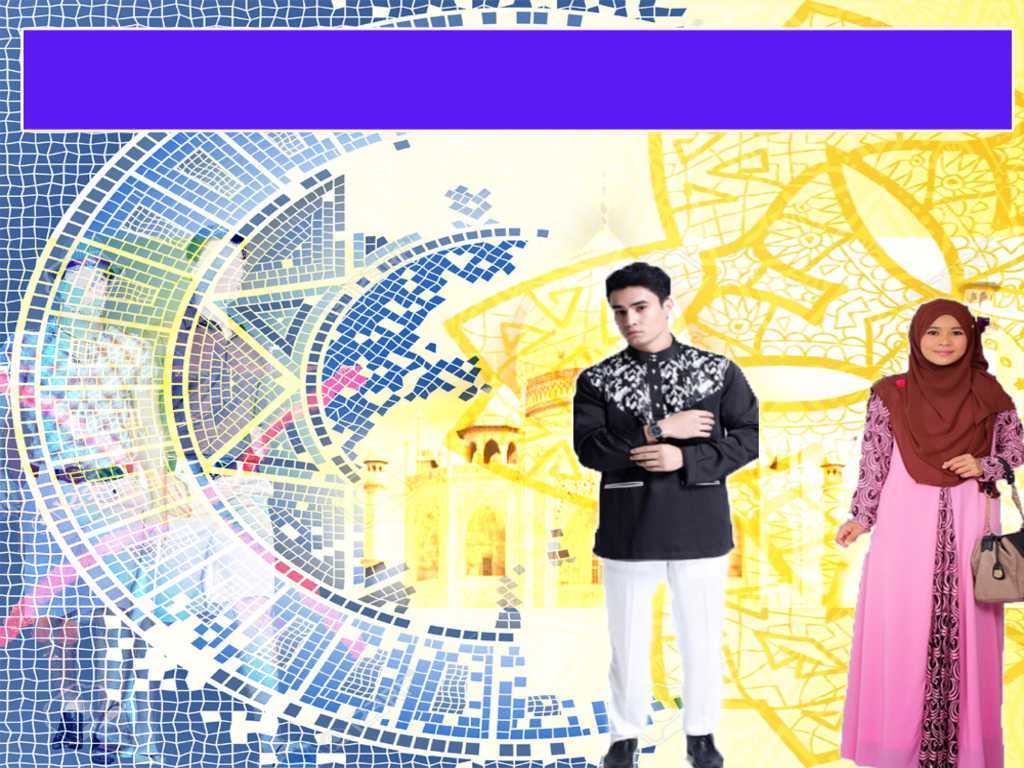 Batas-batas Aurat
Aurat di luar sembahyang terbahagi empat kategori:
Pertama
Aurat lelaki bersama dengan lelaki.
Kedua
Aurat perempuan bersama dengan perempuan.
Batas-batas aurat bagi kedua-dua kategori ini ialah: antara pusat dan lutut, iaitu wajib menutup anggota yang terletak di antara pusat dan lutut serta haram orang lelaki melihat kepada anggota lelaki, dan orang perempuan melihat kepada anggota perempuan yang terletak dalam lingkungan tersebut.
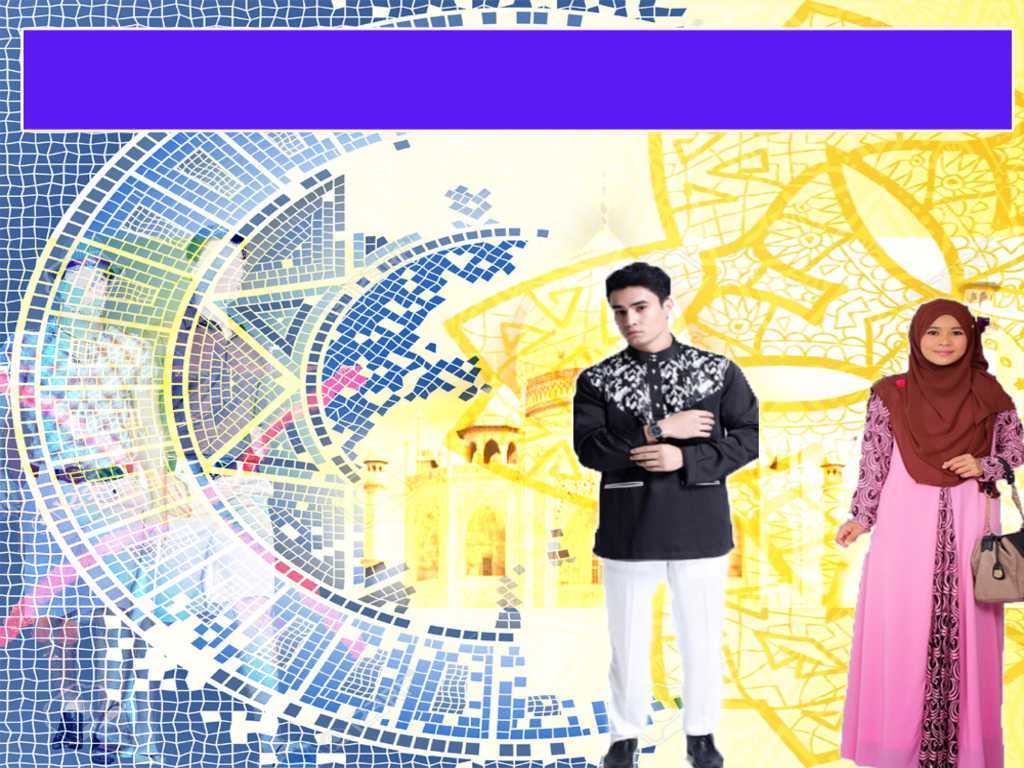 Sabda Rasulullah SAW
"لاَيَنْظُرُ الرَّجُلُ إِلَى عَوْرَةِ الرَّجُلِ وَلاَ تَنْظُرُ الْمَرْأَةُ إِلَى عَوْرَةِ الْمَرْأَةِ ... " )رواه مسلم(
“Orang lelaki haram melihat kepada aurat lelaki dan orang perempuan (juga) haram melihat kepada aurat orang perempuan”.
(Hadith Riwayat Muslim)
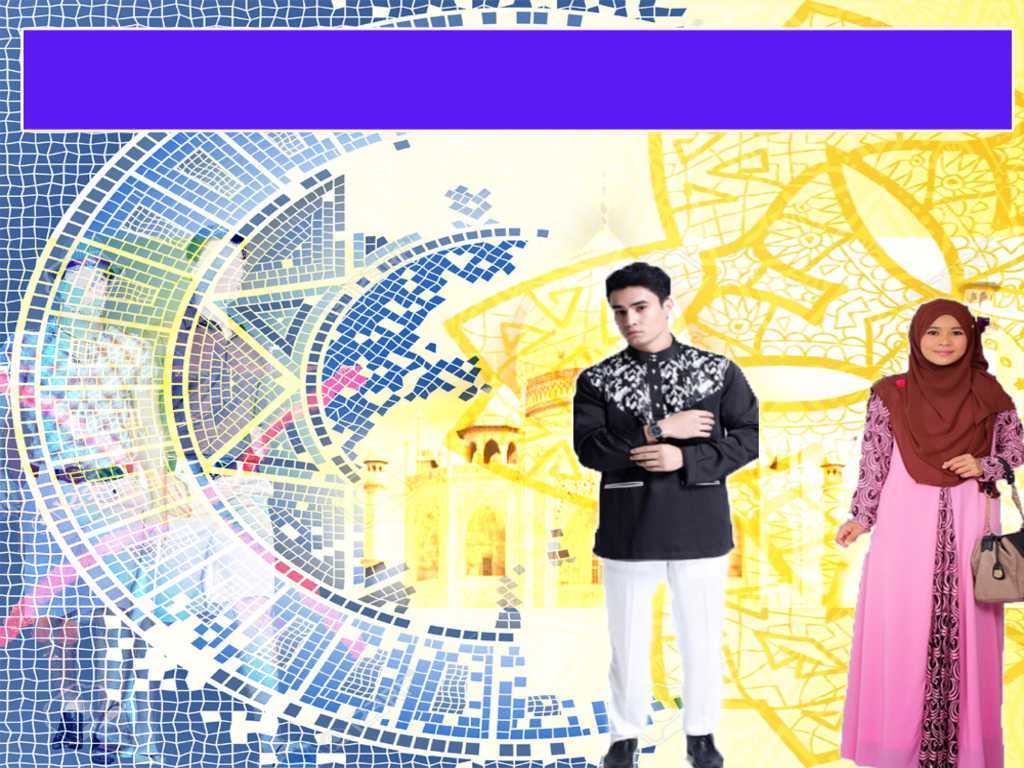 Batas-batas Aurat
Ketiga
Aurat lelaki bersama dengan perempuan yang menjadi mahramnya adalah antara pusat dan lutut
sementara dengan perempuan yang bukan mahramnya terdapat dua pendapat ulama’ ; pendapat yang ‘Ashoh’ (yang lebih tepat) ialah: antara pusat dan lutut, namun ada juga pendapat yang mengatakan seluruh tubuh badannya.
Aurat perempuan bersama dengan lelaki yang bukan mahramnya adalah seluruh tubuh badannya kecuali muka dan dua tapak tangannya.
Keempat
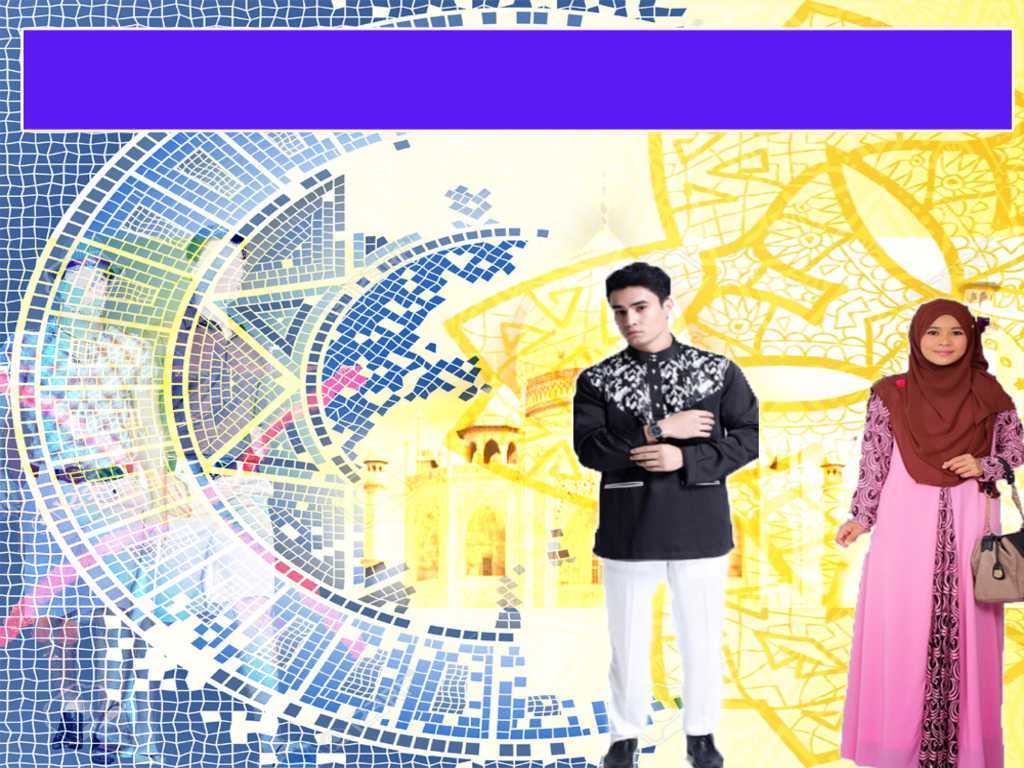 Firman Allah dalam 
Surah An-Nur : Ayat 31
وَقُل لِّلْمُؤْمِنَاتِ يَغْضُضْنَ مِنْ أَبْصَارِهِنَّ وَيَحْفَظْنَ فُرُوجَهُنَّ وَلاَ يُبْدِينَ زِينَتَهُنَّ إِلاَّ مَا ظَهَرَ مِنْهَا وَلْيَضْرِبْنَ بِخُمُرِهِنَّ عَلَى جُيُوبِهِنَّ وَلاَ يُبْدِينَ زِينَتَهُنَّ إِلاَّ لِبُعُولَتِهِنَّ...
Dan katakanlah kepada perempuan-perempuan yang beriman supaya menyekat pandangan mereka (daripada memandang yang haram), dan memelihara kehormatan mereka; dan janganlah mereka memperlihatkan perhiasan tubuh mereka kecuali yang zahir daripadanya; dan hendaklah mereka menutup belahan leher bajunya dengan tudung kepala mereka; dan janganlah mereka memperlihatkan perhiasan tubuh mereka melainkan kepada suami mereka....
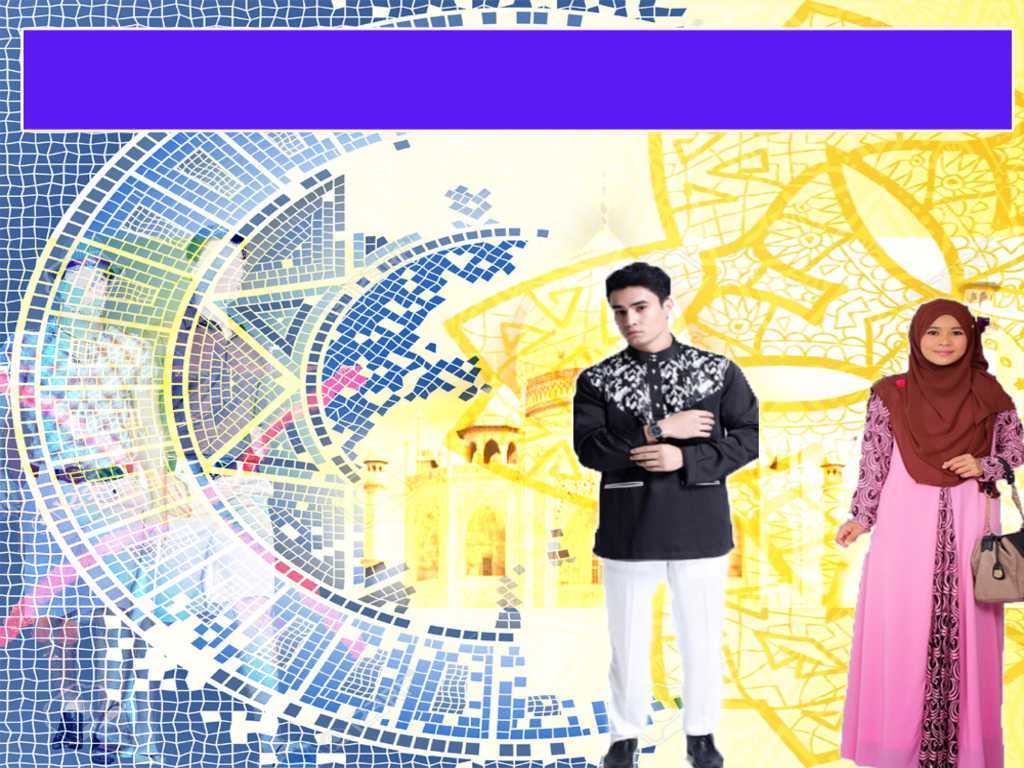 Keterangan ayat daripada
Surah An-Nur : Ayat 31
Seseorang perempuan wajib menutupkan auratnya dengan sempurna dan haram memperlihatkan perhiasan tubuh badannya kepada lelaki yang bukan mahramnya
Seperti bersolek, atau memakai pakaian yang ketat yang memperlihatkan bentuk tubuh badannya, atau memakai pakaian yang menjolok mata yang boleh menarik perhatian lelaki dan sebagainya
Orang perempuan hanya boleh memperlihatkan perhiasan tubuhnya kepada suami atau mahramnya sahaja.
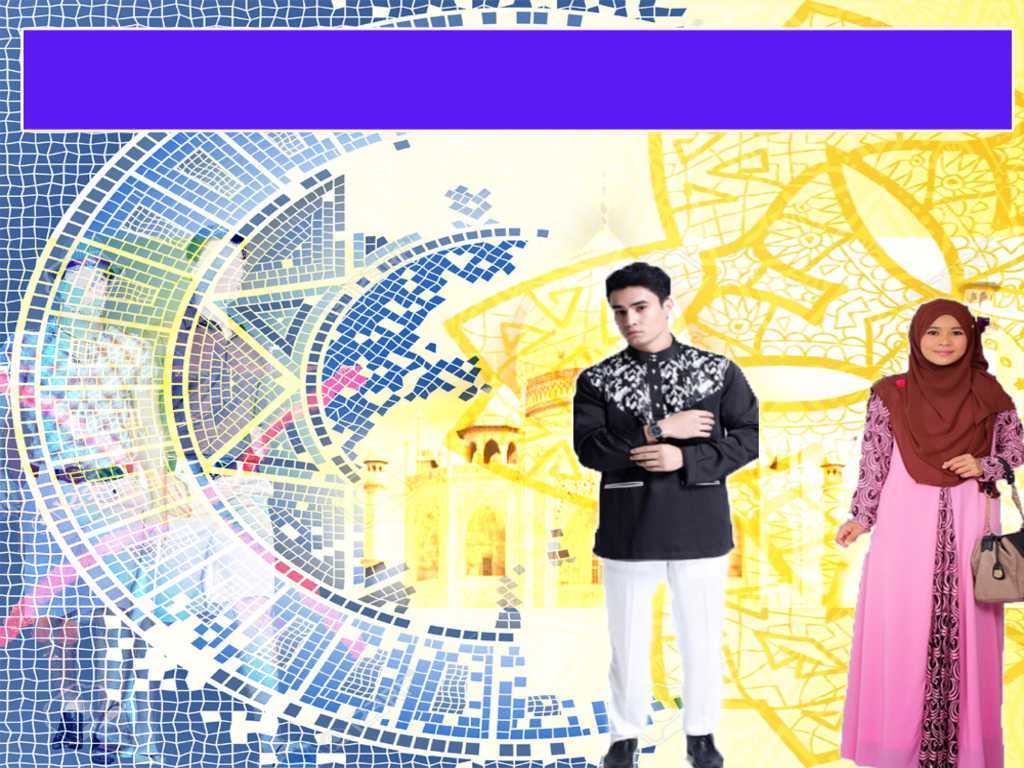 Mahram dan Orang Ajnabi
Mahram
Bapa kandung atau bapa tiri, ibu kandung atau ibu tiri, datuk dan nenek (sebelah bapa atau sebelah ibu), bapa saudara dan emak saudara (sebelah bapa atau sebelah ibu), adik beradik (seibu sebapa atau sebapa atau  seibu) dan anak kandung atau anak tiri.
Bukan mahram, bertaraf orang ajnabi
Ipar, emak saudara sabit, bapa saudara sabit
Wajib dijaga batas-batas auratnya ketika berada bersama mereka
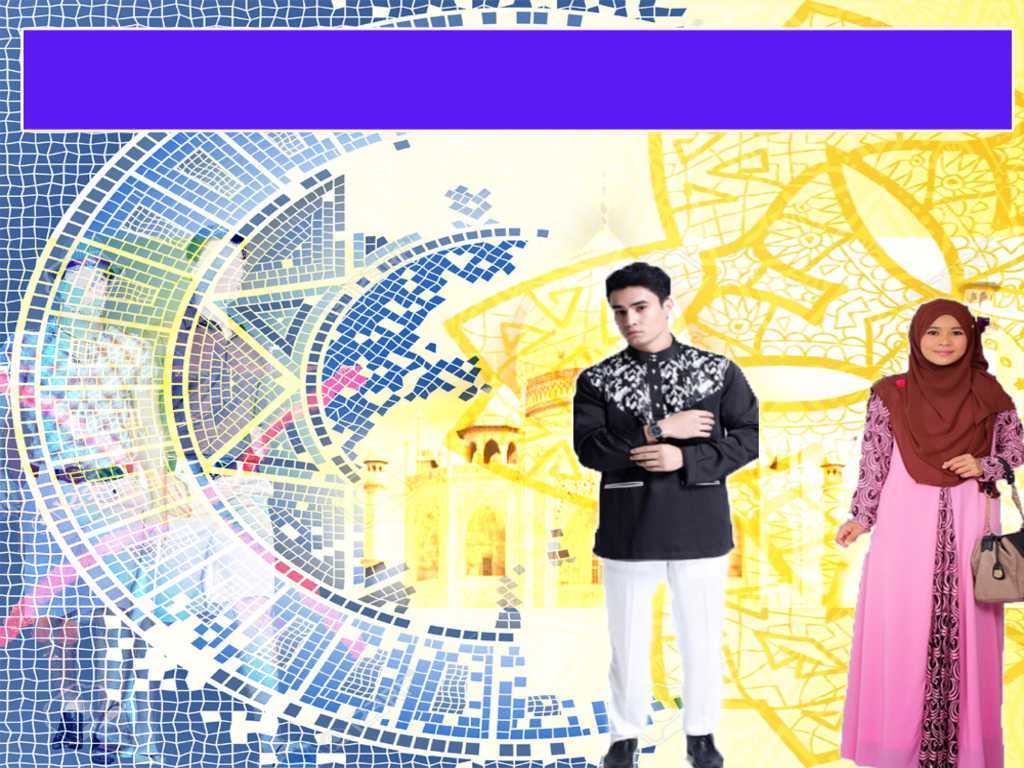 Sabda Rasulullah SAW
"وَنِسَاءٌ كَاسِيَاتٌ عَارِيَاتٌ مَائِلاَتٌ مُمِيْلاَتٌ رُؤُوْسُهُنَّ كَأَسْنِمَةِ الْبُخْتِ الْمَائِلَةِ لاَيَدْخُلْنَ الْجَنَّةَ وَلاَ يَجِدْنَ رِيْحَهَا وَإِنَّ رِيْحَهَا تُوْجَدُ مِنْ مَسِيْرَةِ كَذَا وَ كَذَا" 
(رَوَاهُ مُسْلِمٌ)
Dan perempuan-perempuan yang memakai pakaian tetapi telanjang, cenderung kepada melakukan maksiat dan mendorong orang lain melakukan maksiat, kepala mereka itu seperti bonggol unta, mereka tidak akan memasuki syurga dan tidak akan mencium bau syurga sedangkan bau syurga itu dapat dicium sejauh perjalanan begini-begini.        
(Hadith riwayat muslim).
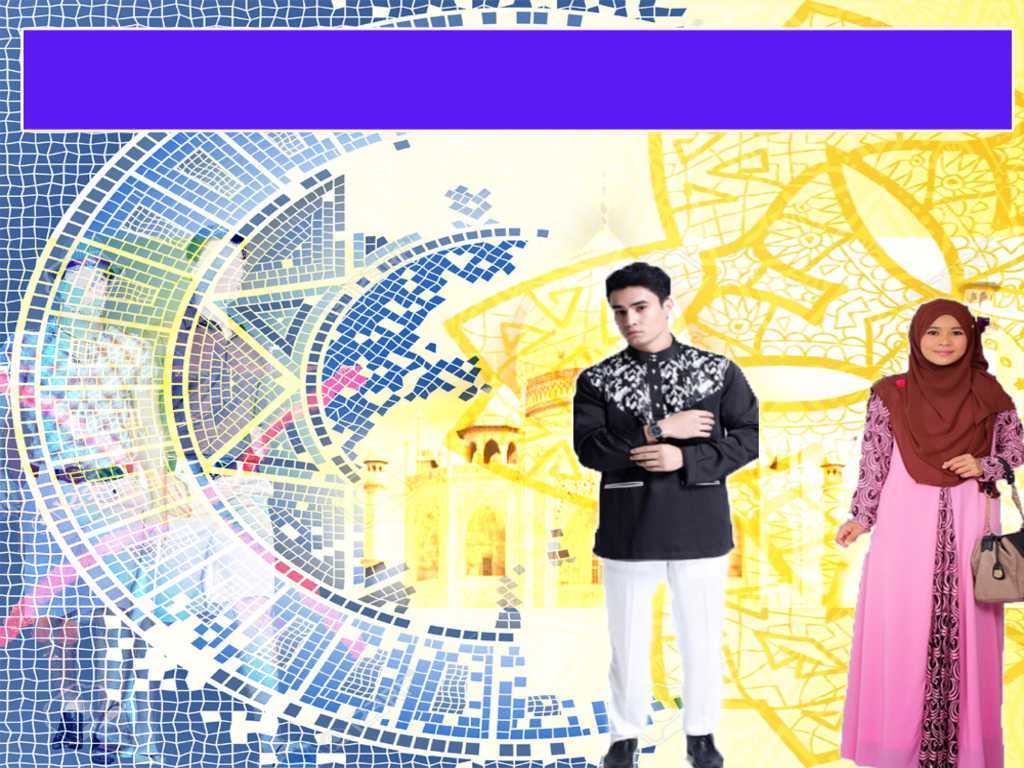 Kesimpulan
Kita diwajibkan menyekat pandangan daripada memandang yang haram
Menjaga kehormatan dan menutup aurat bertujuan membersihkan jiwa manusia daripada dinodai oleh nafsu syahwat dan membersihkan masyarakat daripada segala fitnah yang membawa kepada kerosakan
Didiklah diri serta keluarga kita supaya menutup aurat dengan sempurna agar terhindar daripada berlakunya perkara-perkara yang tidak diingini ini seperti: zina, rogol dan sebagainya, serta terselamat daripada azab api neraka di hari akhirat kelak.
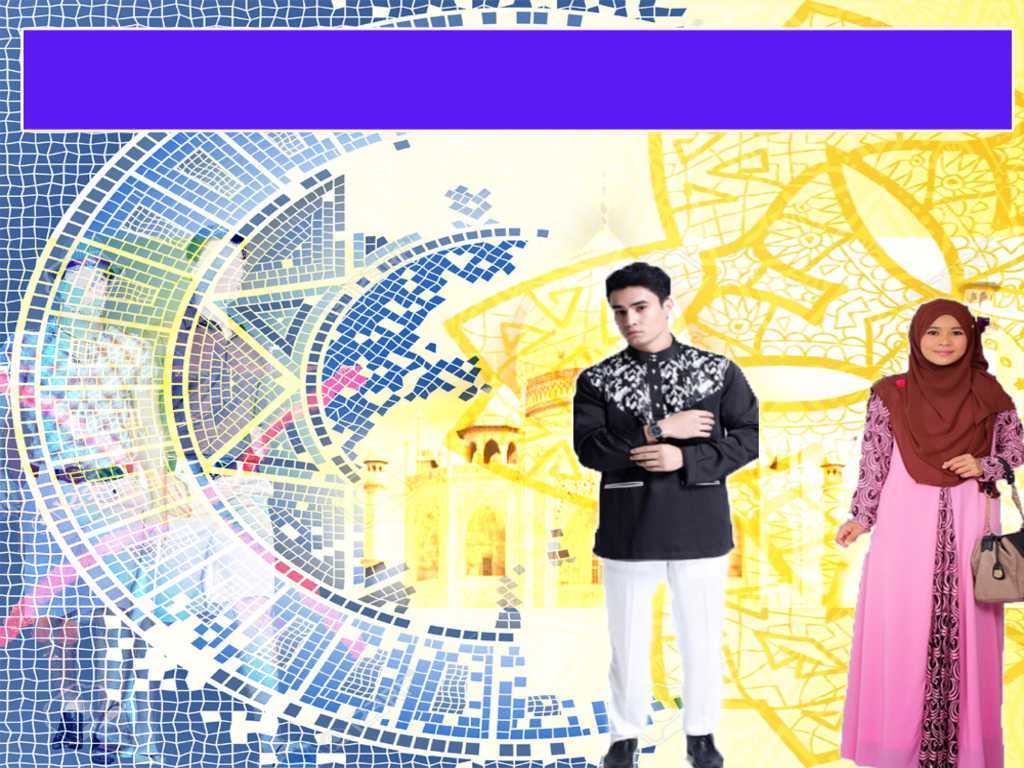 Firman Allah dalam 
Surah At-Tahrim: Ayat 18
يَا أَيُّهَا الَّذِينَ آمَنُوا قُوا أَنفُسَكُمْ وَأَهْلِيكُمْ نَارًا وَقُودُهَا النَّاسُ وَالْحِجَارَةُ عَلَيْهَا مَلاَئِكَةٌ غِلاَظٌ شِدَادٌ لاَ يَعْصُونَ اللهَ مَا أَمَرَهُمْ وَيَفْعَلُونَ مَا يُؤْمَرُونَ
Wahai orang-orang yang beriman! Peliharalah diri kamu dan keluarga kamu dari neraka yang bahan-bahan bakarannya: manusia dan batu (berhala); neraka itu dijaga dan dikawal oleh malaikat-malaikat yang keras kasar (layanannya); mereka tidak menderhaka kepada Allah dalam segala yang diperintahkan-Nya kepada mereka, dan mereka pula tetap melakukan segala yang diperintahkan.
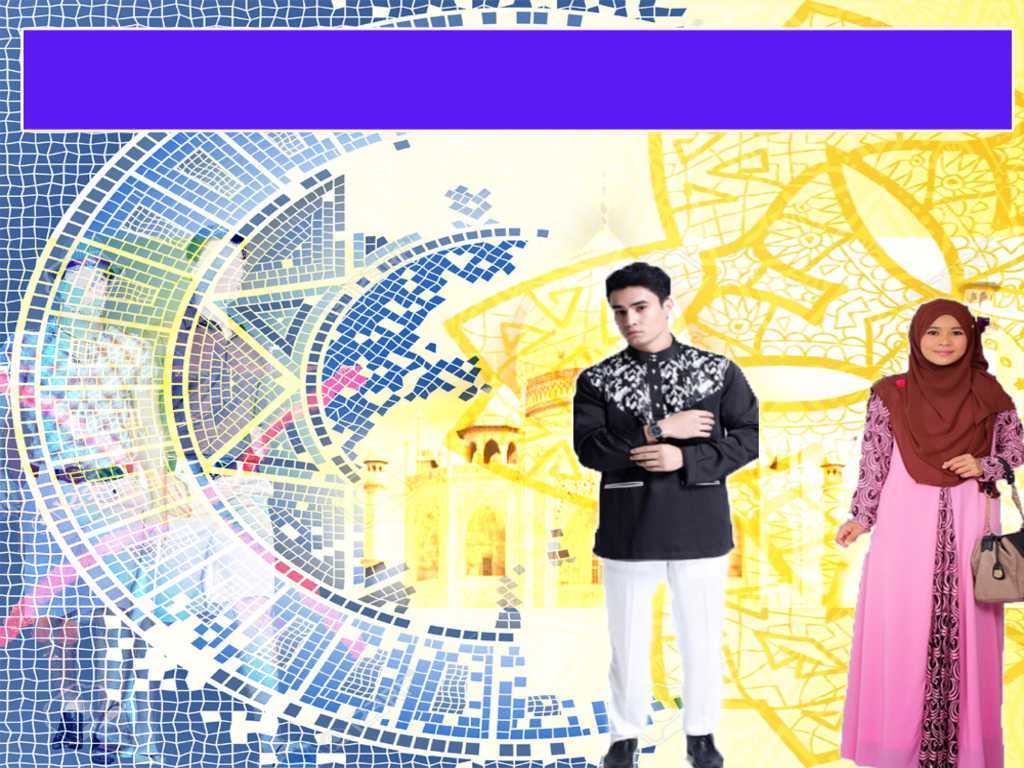 PENUTUP
بَارَكَ اللهُ لِيْ وَلَكُمْ فِيْ القُرْءَانِ الْعَظِيْم، وَنَفَعَنِيْ وَإِيَّاكُمْ بِاْلأَيَاتِ وَالذِّكْرِ الْحَكِيْمِ، وَتَقَبَّلَ مِنِّيْ وَمِنْكُمْ تِلاَوَتَهُ، إِنَّهُ هُوَ السَّمِيْعُ الْعَلِيْمُ، أَقُوْلُ قَوْلِيْ هَذَا وَأَسْتَغْفِرُ اللهَ الْعَظِيْمَ لِيْ وَلَكُمْ وَلِسَائِرِ الْمُسْلِمِيْنَ وَالْمُسْلِمَاتِ فَاسْتَغْفِرُوْهُ إِنَّهُ هُوَ الْغَفُوْرُ الرَّحِيْمُ.
Doa Antara Dua Khutbah
Aamiin Ya Rabbal Aalamin..
Tuhan Yang Memperkenankan Doa Orang-orang Yang Taat, Berilah Taufik Kepada Kami 
Di Dalam Mentaatimu, Ampunilah Kepada 
Mereka Yang 
Memohon Keampunan.
Aamiin
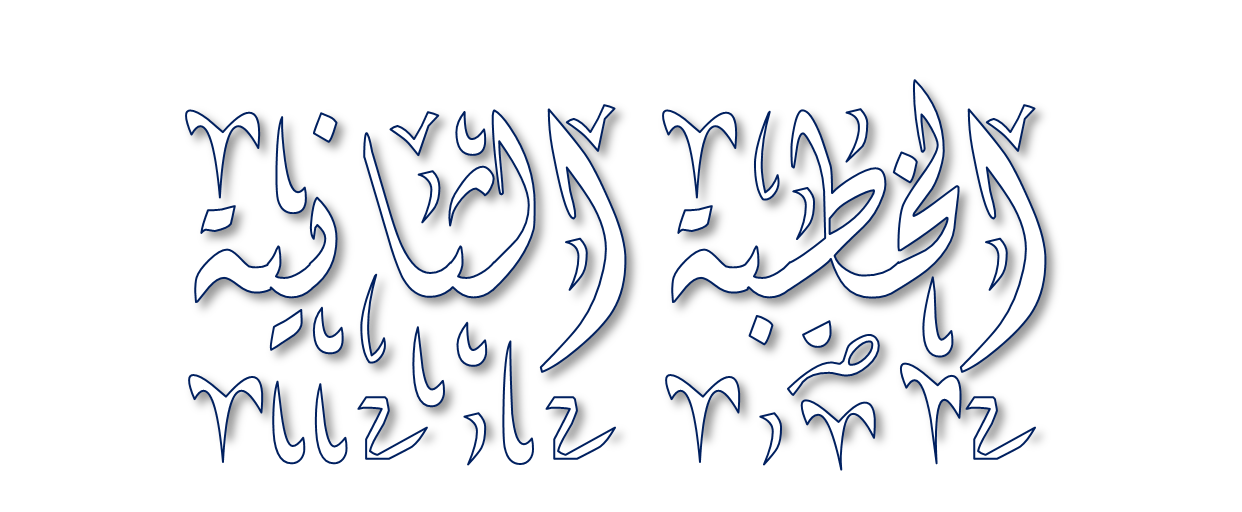 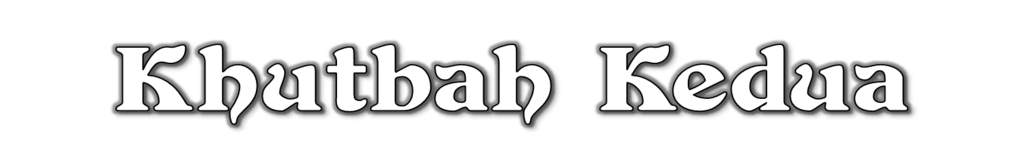 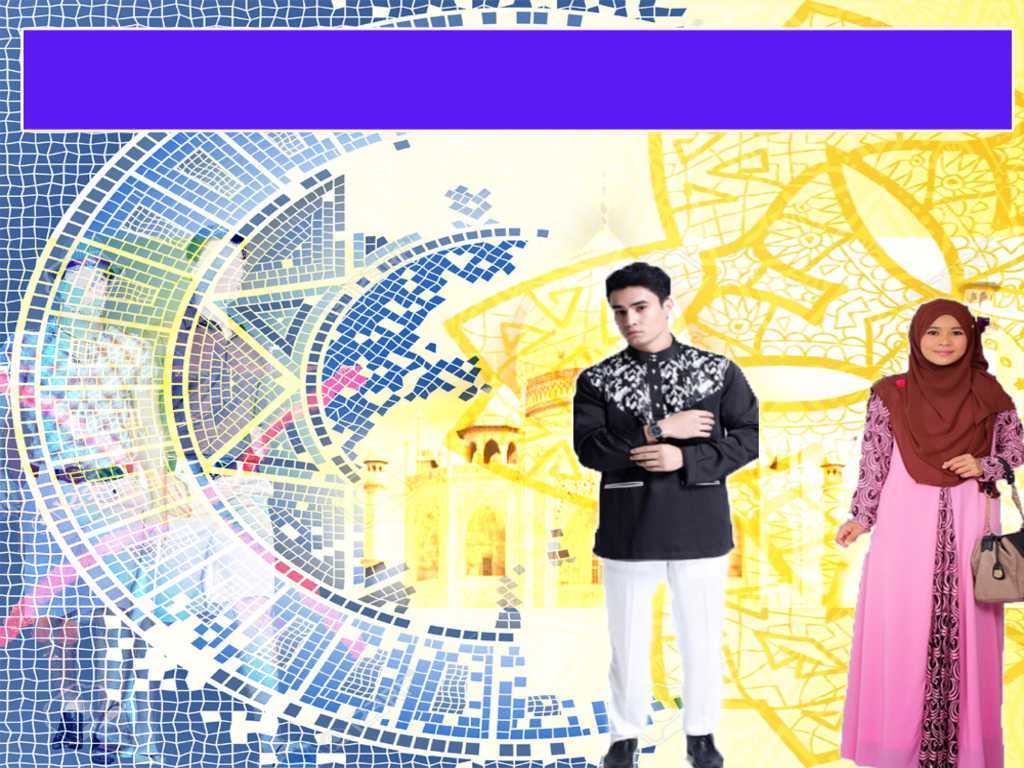 Pujian Kepada Allah S.W.T.
الْحَمْدُ لِلَّهِ
Segala puji-pujian hanya bagi Allah S.W.T.
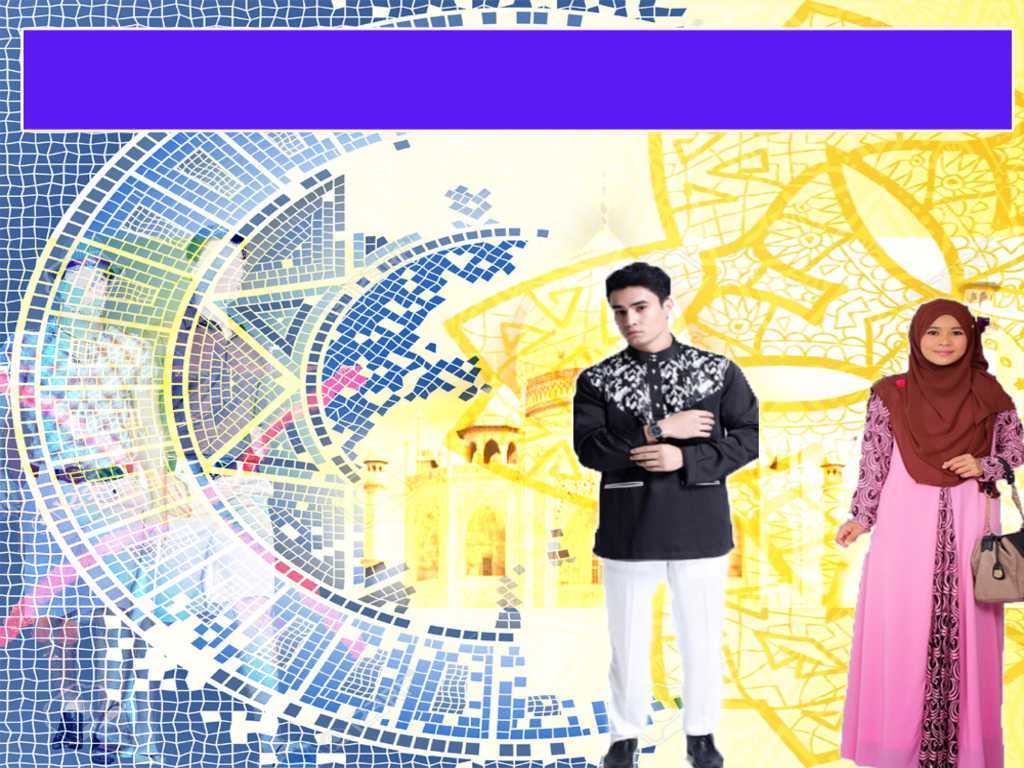 Syahadah
أَشْهَدُ أَنْ لآ إِلَهَ إِلاَّ اللهُ الْوَاحِدُ الْحَقُّ الْمُبِيْنُ، وَأَشْهَدُ أَنَّ مُحَمَّدًا عَبْدُهُ وَرَسُوْلُه
Aku bersaksi bahawa sesungguhnya tiada tuhan melainkan Allah Taala, keesaanNya tiada sekutu bagiNya dan juga aku bersaksi bahawa nabi Muhammad S.A.W adalah RasulNya.
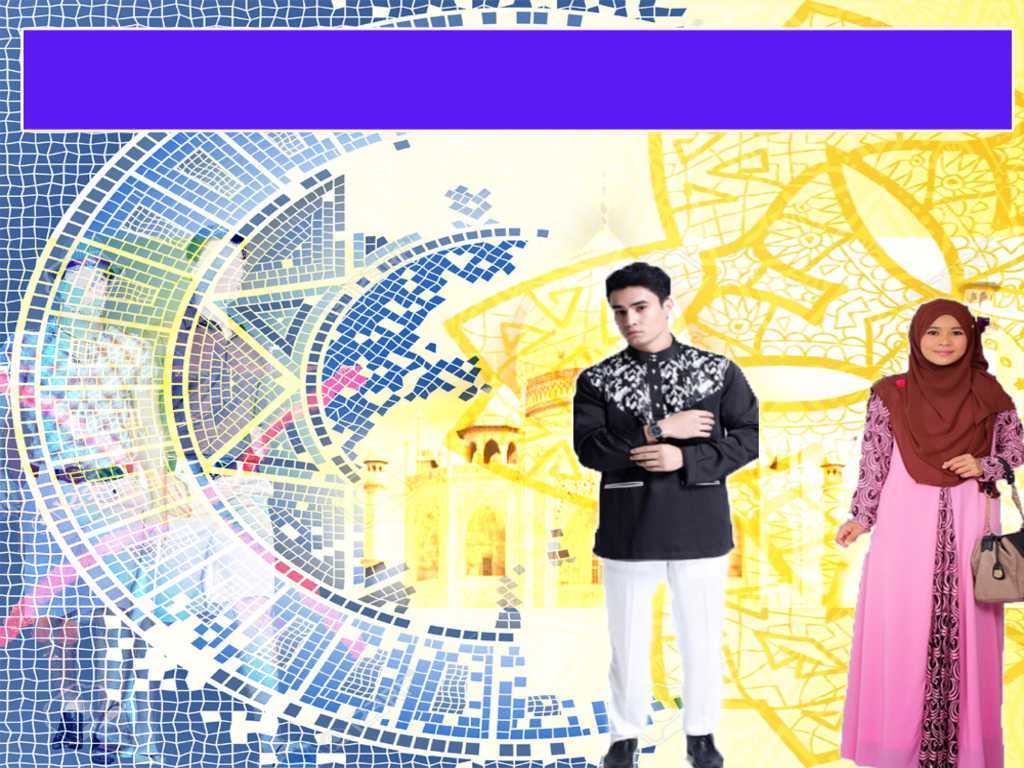 Selawat Ke Atas 
Nabi Muhammad S.A.W
اللَّهُمَّ صَلِّ وَسَلِّمْ عَلَى سَيِّدَنَا مُحَمَّدٍ، وَعَلَى آلِهِ وَأَصْحَابِهِ وَمَنْ تَبِعَهُمْ بِإِحْسَانٍ إِلَى يَوْمِ الدِّيْنِ.
Ya Allah, Cucurilah rahmat dan sejahtera ke atas  junjungan  kami, Nabi Muhammad s.a.w. dan ke atas keluarganya dan para sahabatnya serta para pengikut baginda.
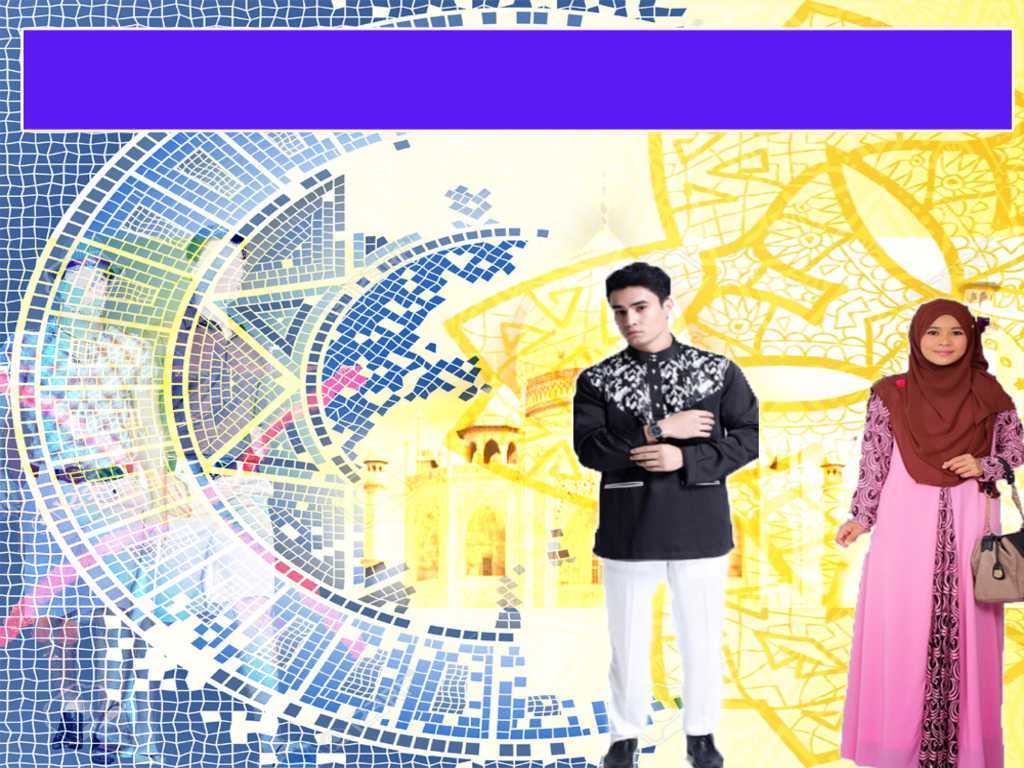 Wasiat Taqwa
أُوْصِيْكُمْ وَنَفْسِيْ بِتَقْوَى اللهِ وَطَاعَتِهِ فَقَدْ فَازَ الْمُتَّقُوْنَ.
Saya berpesan kepada diri saya dan juga tuan-tuan sekalian, marilah sama-sama meningkatkan ketakwaan dan ketaatan kita kepada Allah kerana hanya orang-orang yang bertakwa sahaja yang mendapat kejayaan didunia dan akhirat.
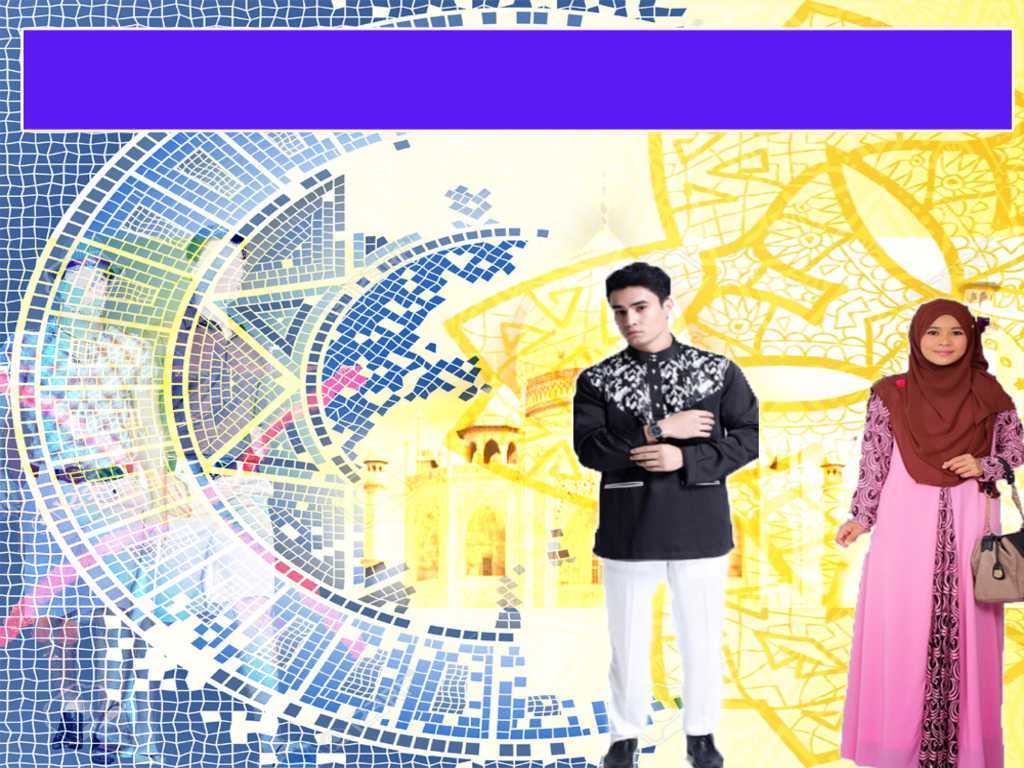 Terus Istiqamah Dalam 
Melakukan Ketaatan
Patuhilah segala hukum Allah yang disyariatkan kepada Rasullullah s.a.w. untuk disampaikan kepada ummatnya termasuklah hukum menjaga batas-batas aurat.
Tiap-tiap hukum yang disyariatkan Allah adalah demi kebaikan dan kemaslahatan manusia keseluruhannya
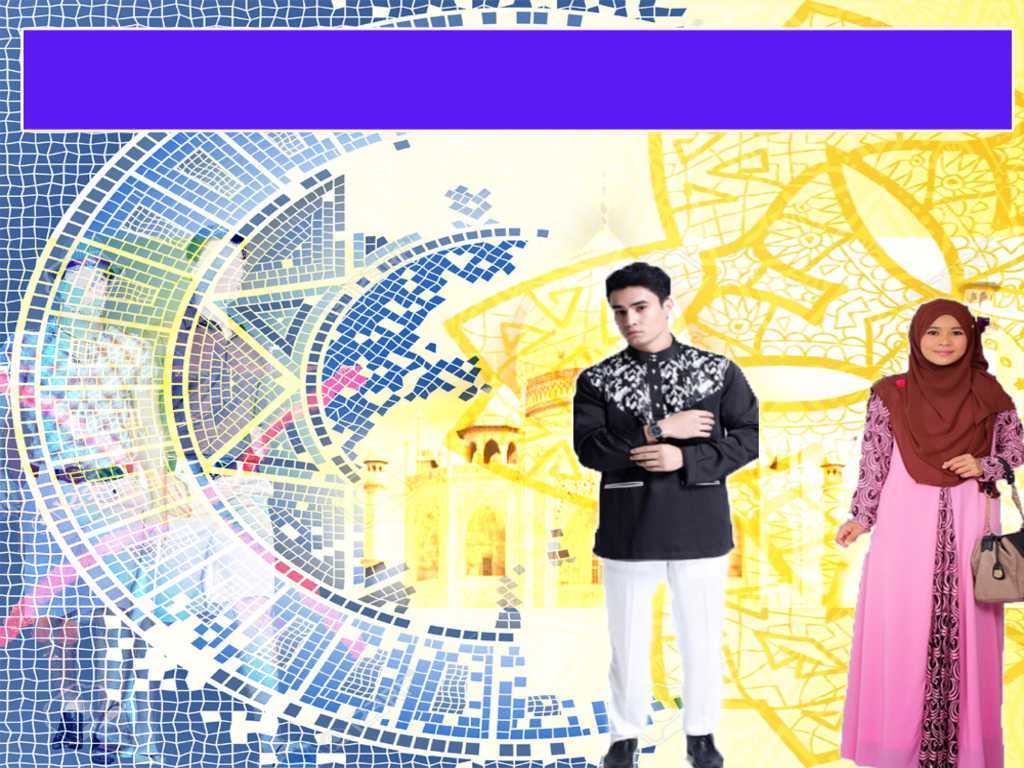 Melakukan solat secara berjemaah
Baginda tidak pernah menguzurkan diri daripada solat  berjemaah semasa hayat baginda.
Menjadikan amalan solat berjemaah di masjid sebagai budaya hidup kita, lebih-lebih lagi solat subuh berjemaah di masjid
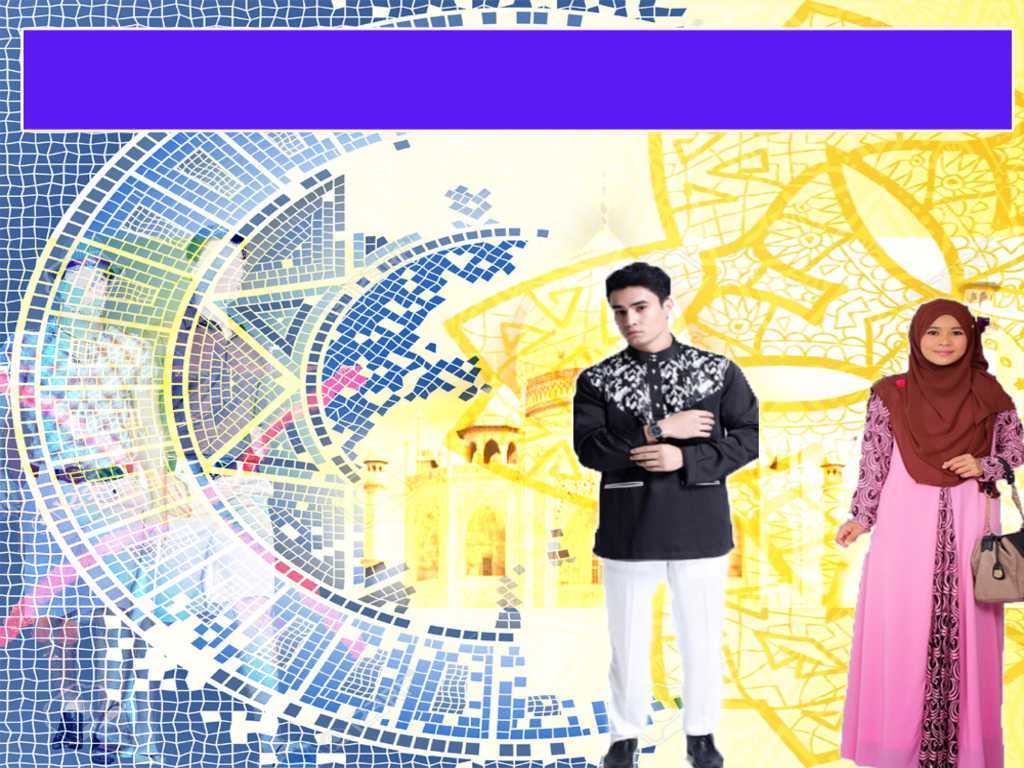 Antara kelebihan 
solat subuh berjemaah
Pertama : 	
Mendapat pahala qiamullail sepanjang malam.
Sabda Rasulullah s.a.w. :
مَنْ صَلَّى الْعِشَاءَ فِي جَمَاعَةٍ فَكَأَنَّمَا قَامَ نِصْفَ اللَّيْلِ، 
وَمَنْ صَلَّى الصُّبْحَ فِي جَمَاعَةٍ فَكَأَنَّمَا صَلَّى اللَّيْلَ كُلَّهُ.
Sesiapa yang solat Isyak berjemaah, maka sesungguhnya ia seperti mendirikan malam dengan ibadat separuh malam. Sesiapa yang solat subuh berjemaah, adalah seperti seorang yang bangun beribadat sepanjang malam.
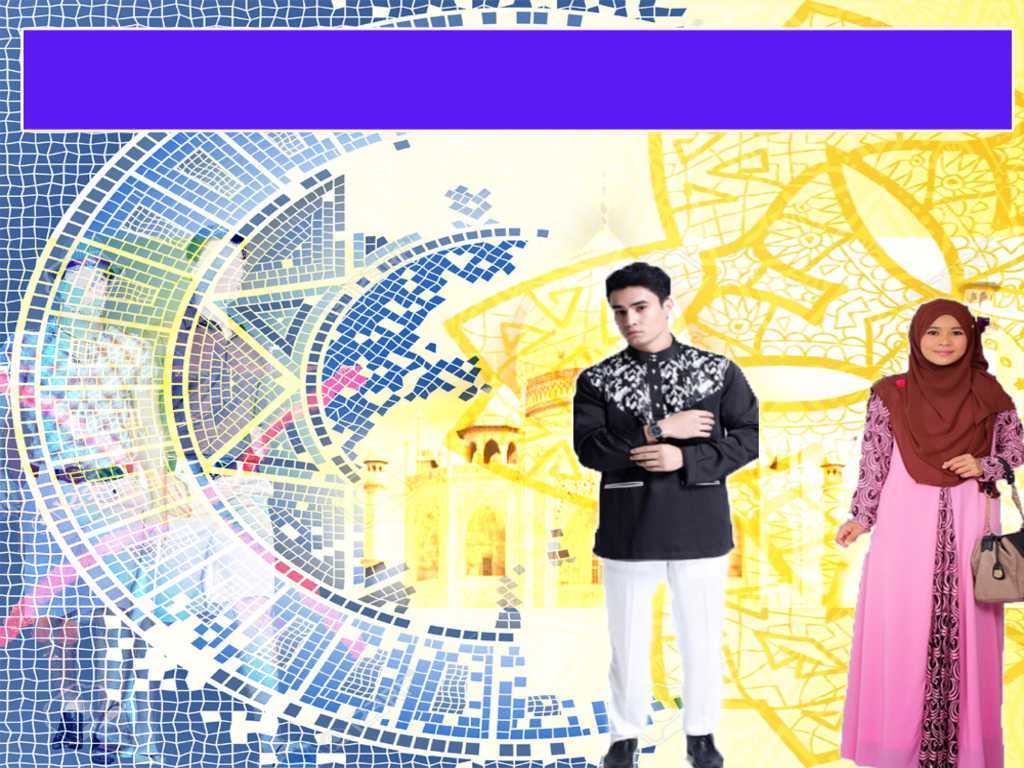 Antara kelebihan 
solat subuh berjemaah
Kedua : 	
Membebaskan diri dari sifat munafik.

Sabda Rasulullah s.a.w. :
لَيْسَ صَلاَةٌ أَثْقَلَ عَلَى الْمُنَافِقِيْنَ مِنَ الْفَجْرِ وَالْعِشَاءِ، 
وَلَوْ يَعْلَمُوْنَ مَا فِيْهِمَا لَأَتَوْهُمَا وَلَوْ حَبْوًا. متفق عليه
Solat yang paling berat ke atas orang-orang munafik ialah solat subuh dan solat isyak. Jikalau mereka tahu kelebihan yang terdapat pada keduanya, sudah tentu mereka akan datang ke masjid walaupun dalam keadaan merangkak.
Seruan
Mengenang jasa rasul kesayangan, nabi Muhammad SAW  yang berjuang membawa ajaran Islam. Selawat dan salam kepada Rasulullah s.a.w.
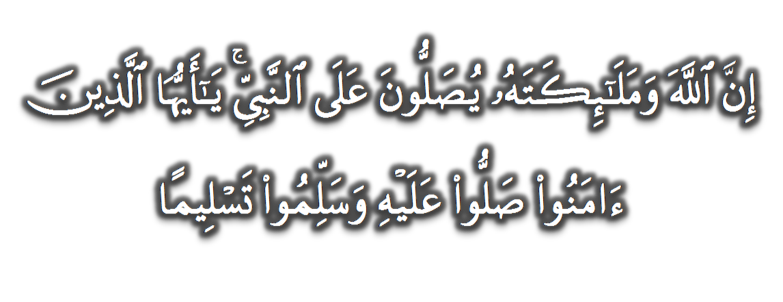 (Surah Al-Ahzab : Ayat 56)
“Sesungguhnya Allah Taala Dan Para MalaikatNya Sentiasa Berselawat Ke Atas Nabi (Muhammad).
Wahai Orang-orang Beriman! Berselawatlah Kamu 
Ke Atasnya Serta Ucapkanlah Salam Sejahtera Dengan Penghormatan Ke Atasnya Dengan Sepenuhnya”.
Selawat
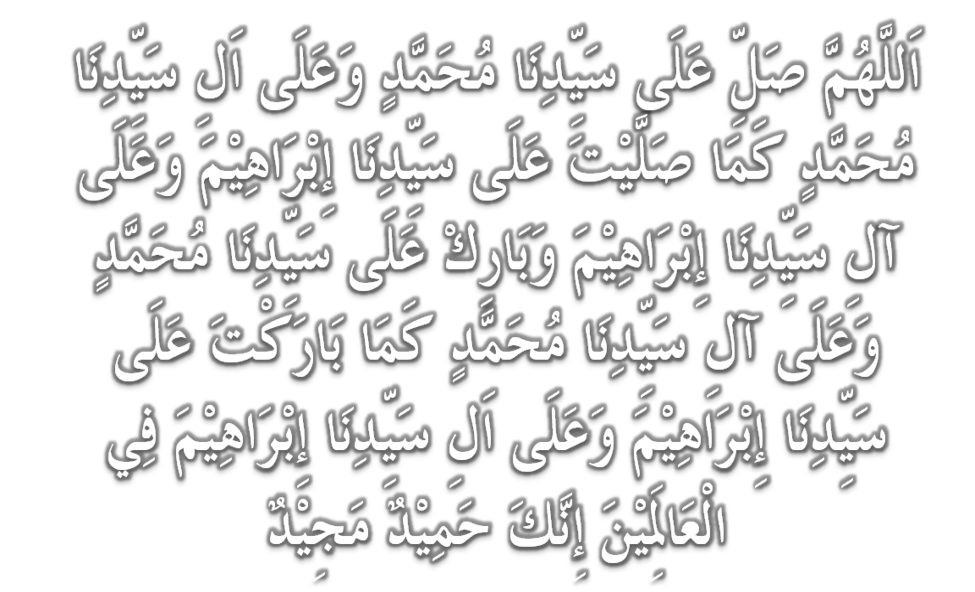 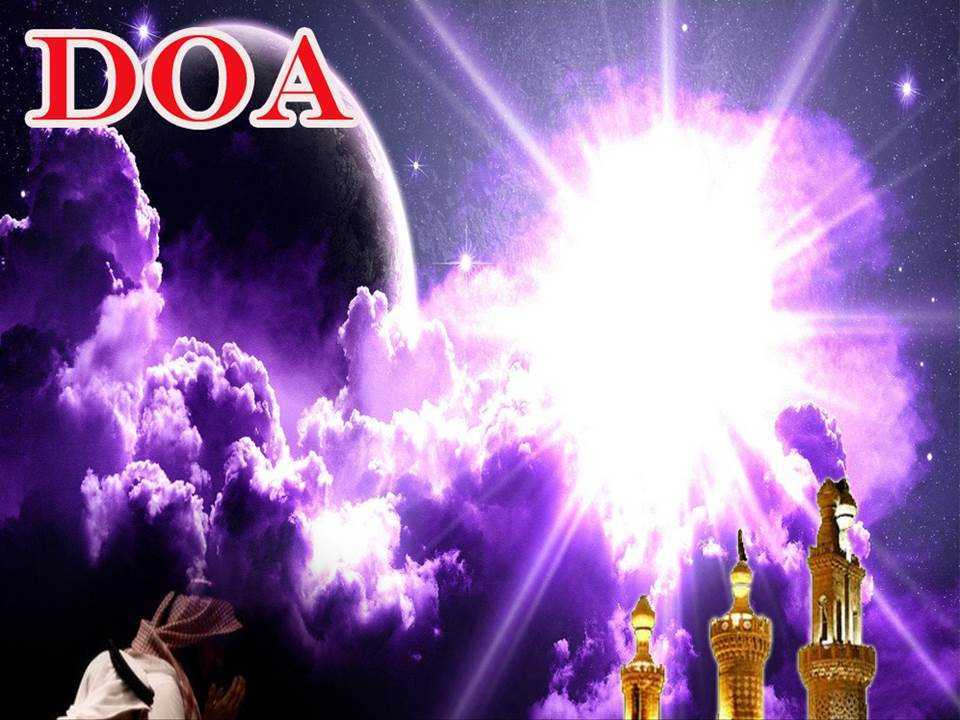 اللَّهُمَّ اغْفِرْ لِلْمُؤْمِنِيْنَ وَالْمُؤْمِنَاتِ، وَالمُسْلِمِيْنَ وَالْمُسْلِمَاتِ الأَحْيَاءِ مِنْهُمْ وَالأَمْوَات. 
إِنَّكَ سَمِيْعٌ قَرِيْبٌ مُجِيْبُ الدَّعَوَات.
Ya Allah, Ampunkanlah Dosa Golongan Mu’minin Dan Mu’minaat, Muslimin Dan Muslimat, samada yang  masih hidup atau yang telah mati. Sesungguhnya Engkau Maha Mendengar dan Maha Memakbulkan segala permintaan.
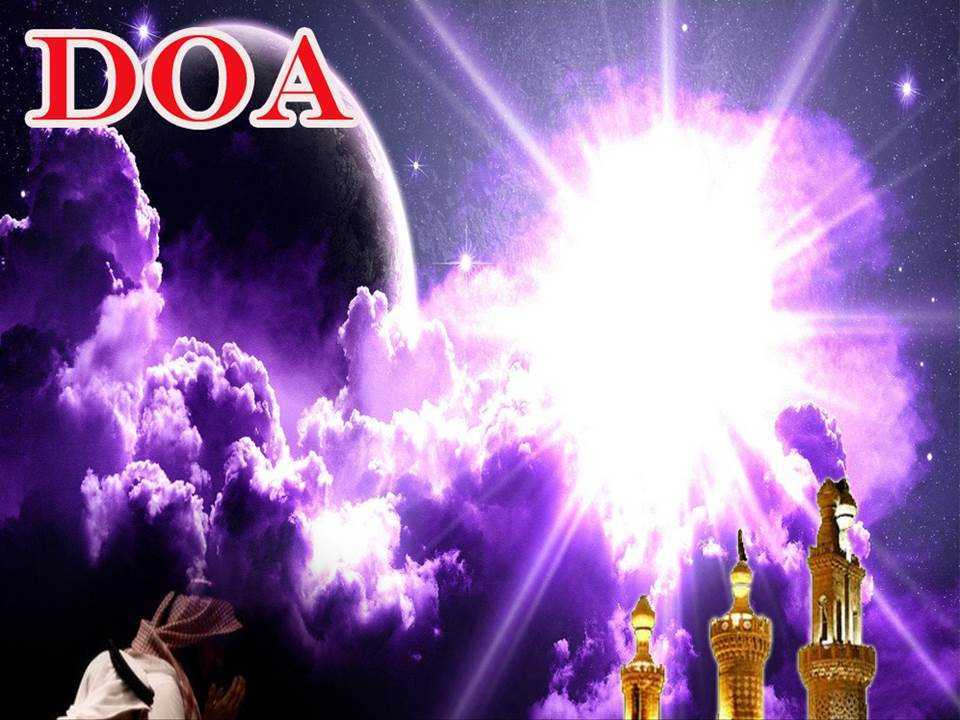 اللَّهُمَّ أَلِّفْ بَيْنَ قُلُوْبِنَا، وَأَصْلِحْ ذَاتَ بَيْنِنَا، وَاجْعَلْنَا مِنَ الرَّاشِدِيْن. اللَّهُمَّ أَحْسِنْ عَاقِبَتَنَا فِى الأُمُوْرِ كُلِّهَا، وَأَجِرْنَا مِنْ خِزْيِ الدُّنْيَا وَعَذَابِ الأَخِرَة، يَا رَبَّ الْعَالَمِيْن.
Ya Allah, lembutkanlah hati-hati kami.. perbaikilah hubungan antara kami. Dan jadilah kami golongan yang mendapat bimbingan daripadaMu. 
Ya Allah.. Perelokkan kesudahan kami dalam segala hal semuanya, dan lindungilah kami daripada kehinaan di dunia dan di akhirat. 
Wahai Tuhan sekalian alam..
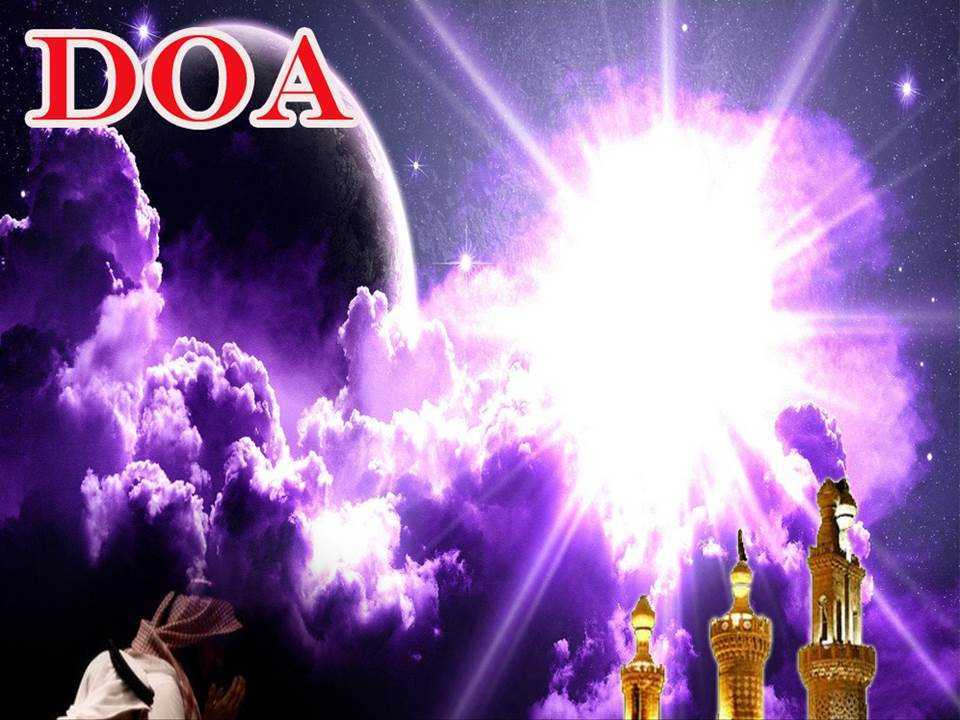 اللَّهُمَّ إِنَّكَ عَفُوٌّ كَرِيْمٌ تُحِبُّ الْعَفْوَ فَاعْفُ عَنَّا، وَعَنْ وَالِدِيْنَا وَعَنْ جَمِيْعِ الْمُسْلِمِيْنَ وَالْمُسْلِمَاتِ وَالْمُؤْمِنِيْنَ وَالْمُؤْمِنَاتِ بِرَحْمَتِكَ يَا أَرْحَمَ الرَّاحِمِيْنَ.
Ya Allah Yang Maha Pengampun, Ampunkanlah dosa-dosa kami, dosa kedua ibu bapa kami, dan dosa semua umat Islam samaada lelaki atau perempuan. Sesungguhnya Engkau Maha Penyayang.
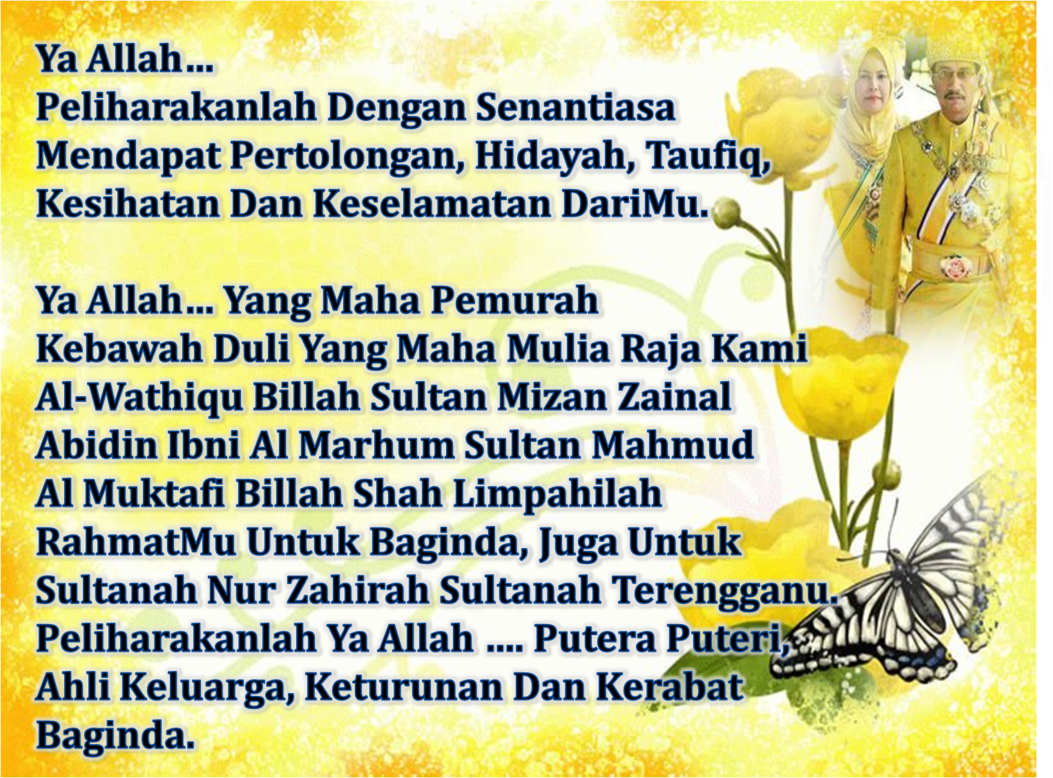 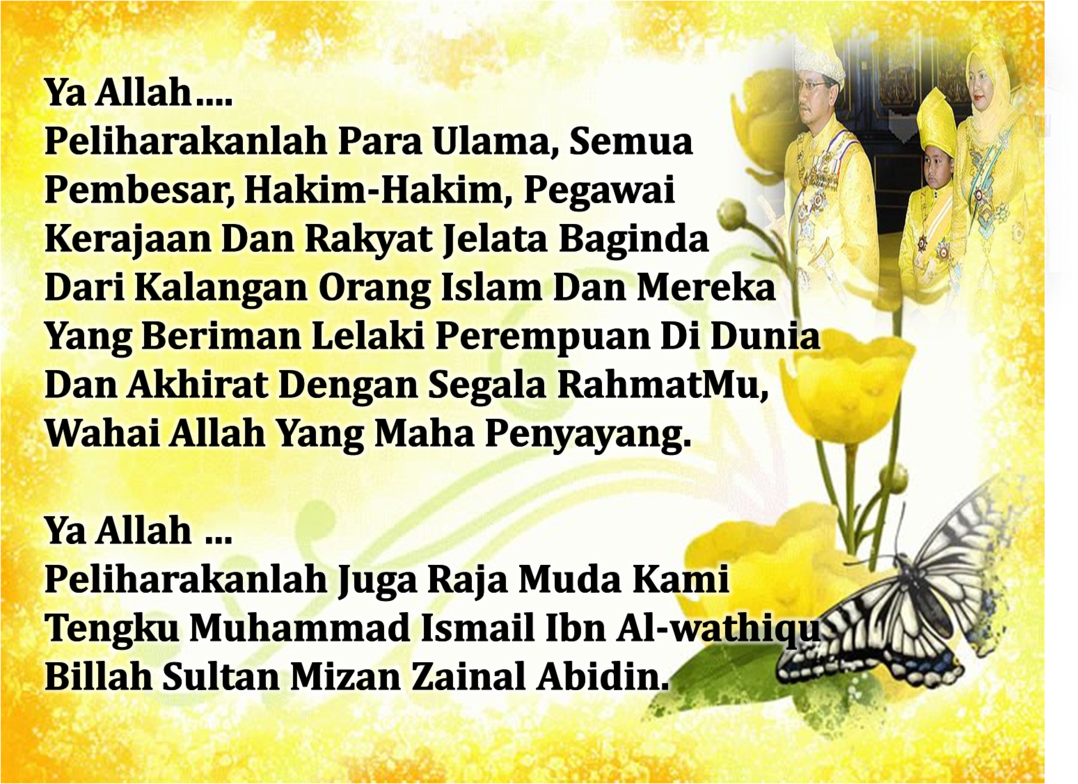 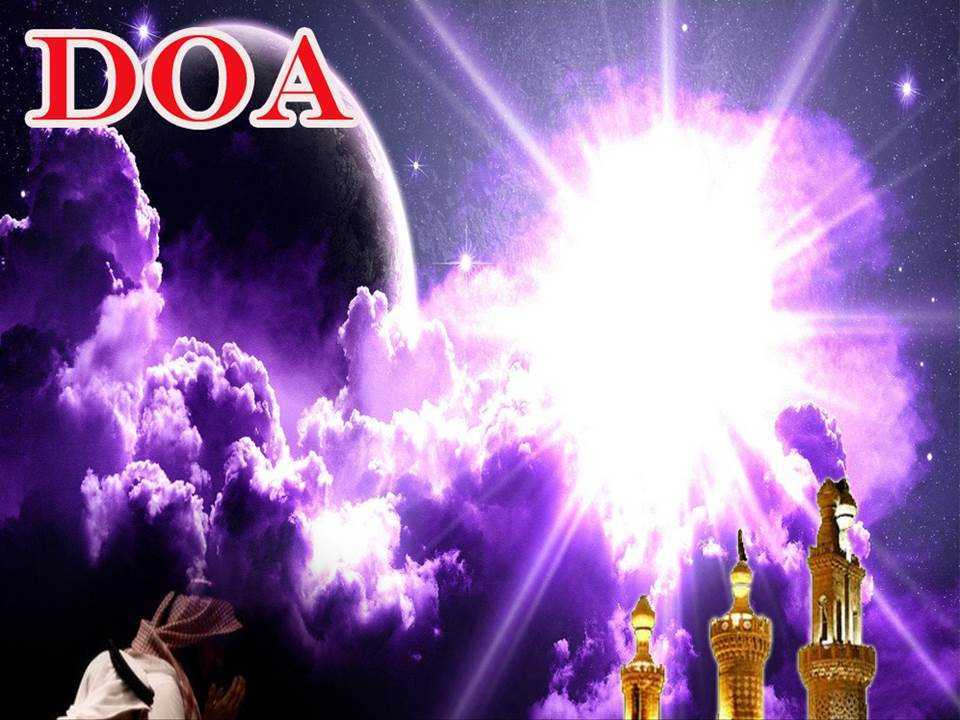 رَبَّنَا ظَلَمْنَا أَنْفُسَنَا وَإِنْ لَمْ تَغْفِرْ لَنَا وَتَرْحَمْنَا لَنَكُوْنَنَّ مِنَ الْخَاسِرِيْنَ. 
لآ إِلَهَ إِلاَّ أَنْتَ سُبْحَانَكَ إِنَّا كُنَّا مِنْ الظَّالِمِيْنَ. رَبَّنَا آتِنَا فِي الدُّنْيَا حَسَنَةً وَفِي الآخِرَةِ حَسَنَةً  وَقِنَا عَذَابَ النَّارِ. وَصَلَّى اللهُ عَلىَ سَيِّدِنَا مُحَمَّدٍ وَعَلىَ آلِهِ وَصَحْبِهِ وَسَلَّمْ. وَالْحَمْدُ للهِ رَبِّ الْعَالَمِيْنَ.
Ya Allah …
Kami Telah Menzalimi Diri Kami Sendiri 
Dan Sekiranya Engkau Tidak Mengampunkan Kami Dan Merahmati Kami Nescaya Kami Akan Menjadi Orang Yang Rugi.
Tiada Tuhan Melainkan Engkau Maha Suci Engkau Sesungguhnya Kami Di Kalangan  Orang-orang 
Yang Menzalimi Diri.
Ya Allah… 
Kurniakanlah Kepada Kami Kebaikan Di Dunia Dan Kebaikan Di Akhirat Serta Hindarilah Kami Dari Seksaan Neraka.
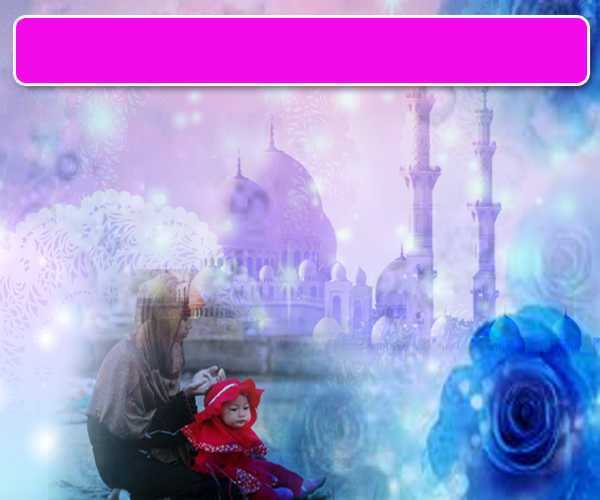 Wahai Hamba-hamba Allah….
Sesungguhnya ALLAH  menyuruh berlaku adil, dan berbuat kebaikan, serta memberi bantuan kepada kaum kerabat dan melarang daripada melakukan perbuatan-perbuatan keji dan mungkar serta kezaliman. Ia mengajar kamu (dengan suruhan dan larangannya  ini) supaya kamu mengambil peringatan mematuhinya.
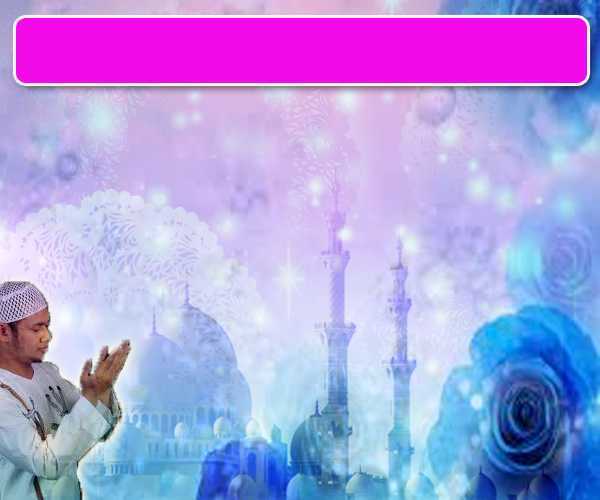 Maka Ingatlah Allah Yang Maha Agung
Nescaya Dia Akan Mengingatimu 
Dan Bersyukurlah Di Atas Nikmat-nikmatNya Nescaya Dia Akan Menambahkan Lagi Nikmat Itu Kepadamu, dan Pohonlah 
Dari Kelebihannya, Nescaya Akan Diberikannya  Kepadamu. Dan Sesungguhnya Mengingati Allah Itu Lebih Besar (Faedah Dan Kesannya) Dan (Ingatlah) Allah Mengetahui Apa  Yang Kamu Kerjakan.
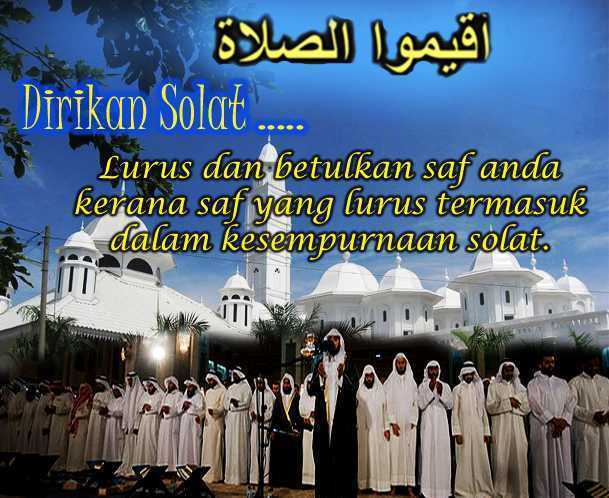